Unit 13MY HOUSE
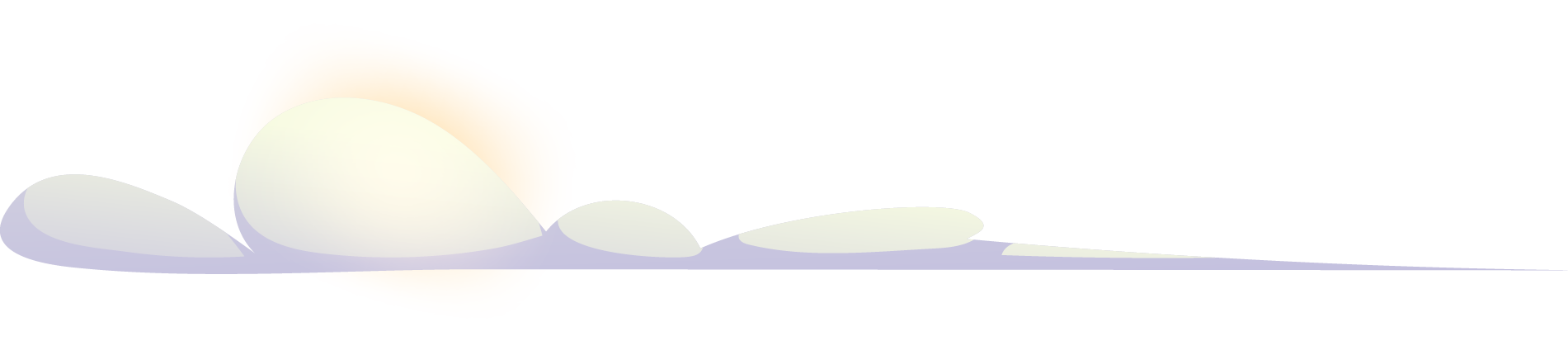 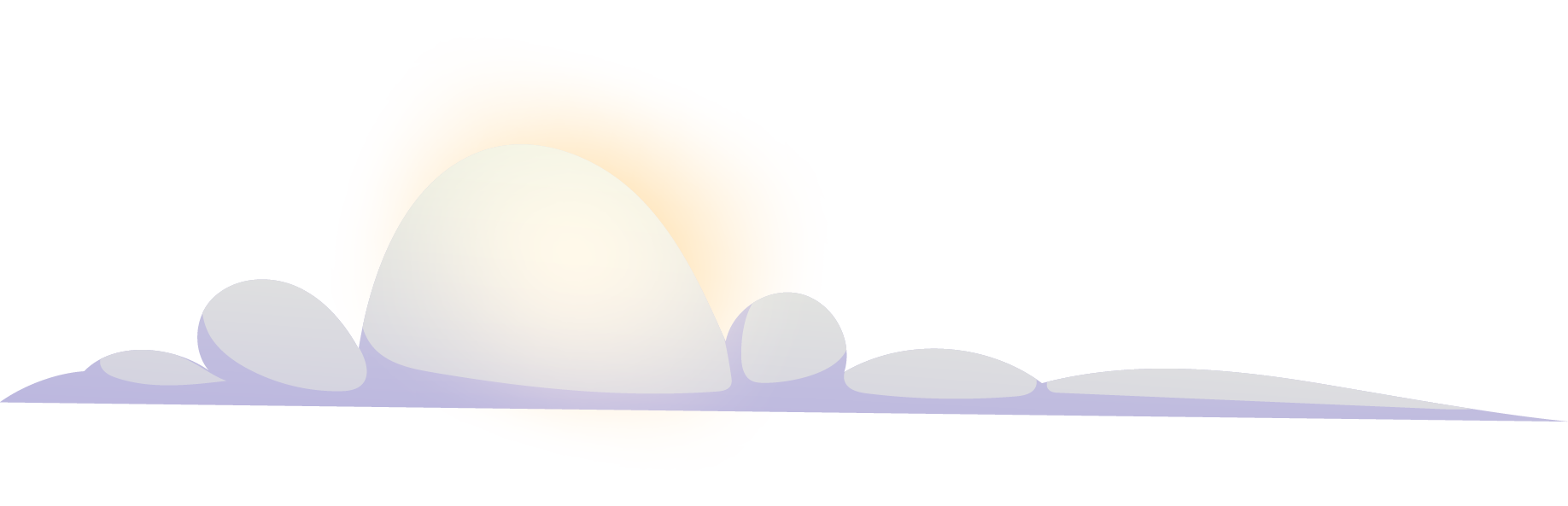 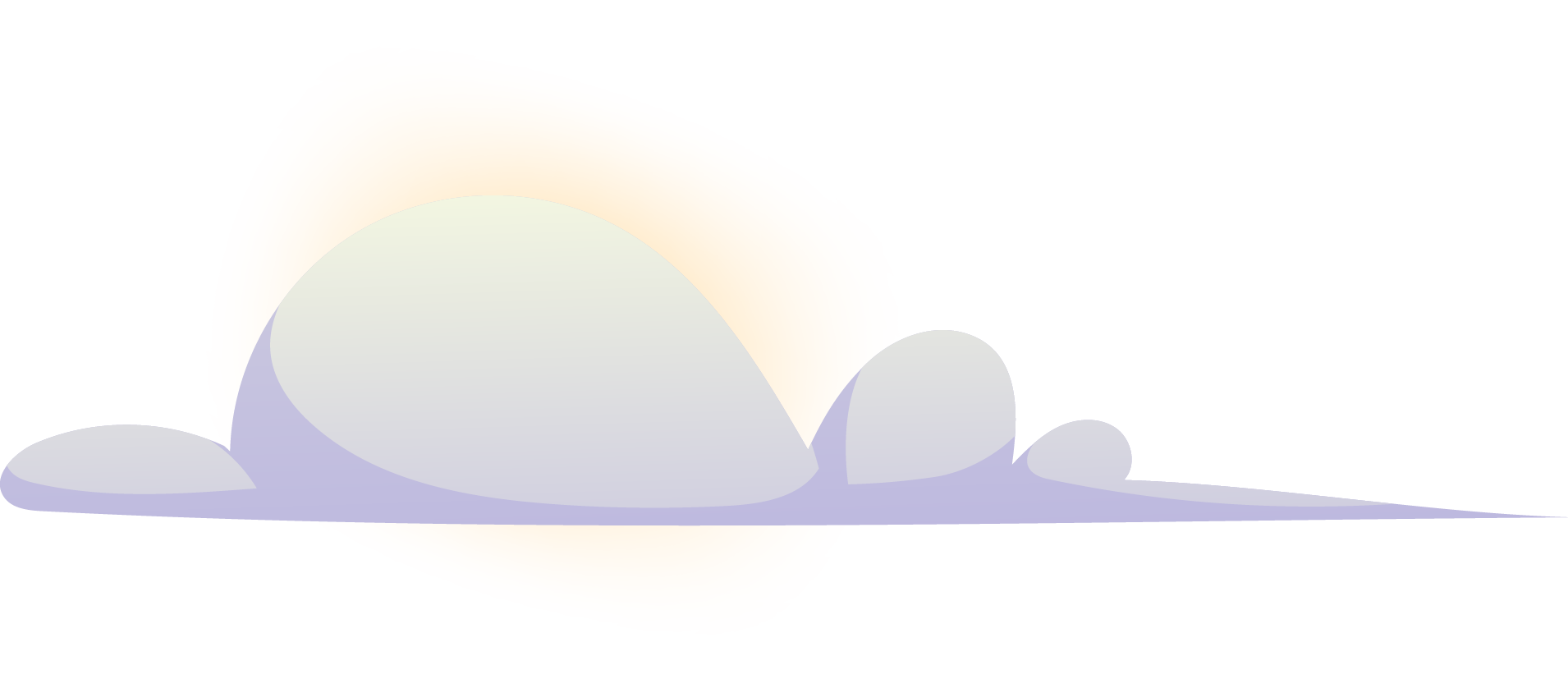 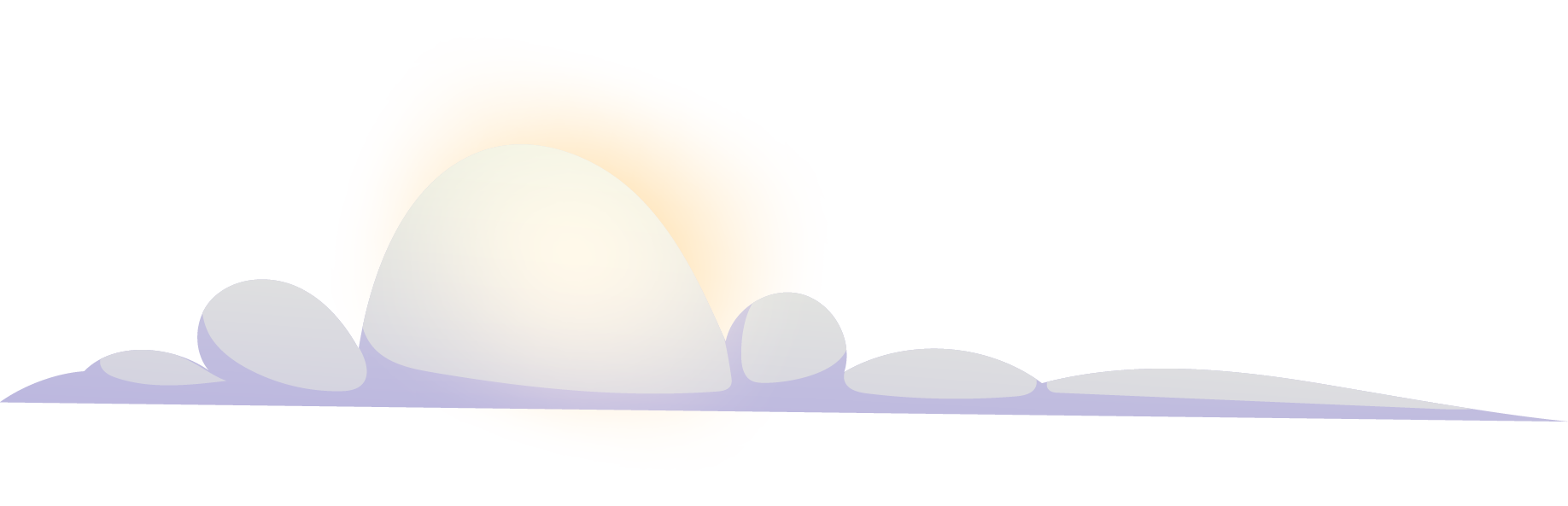 LESSON 2.2
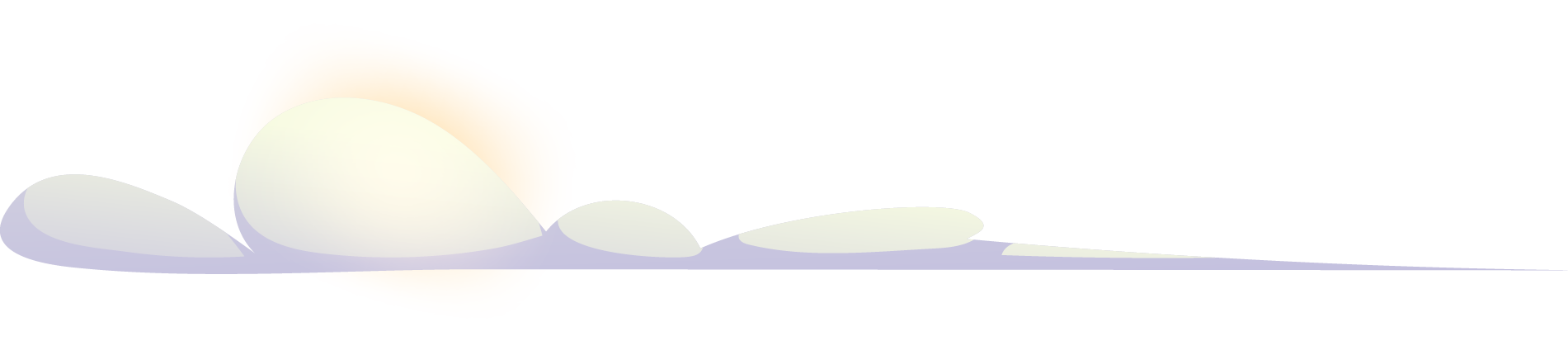 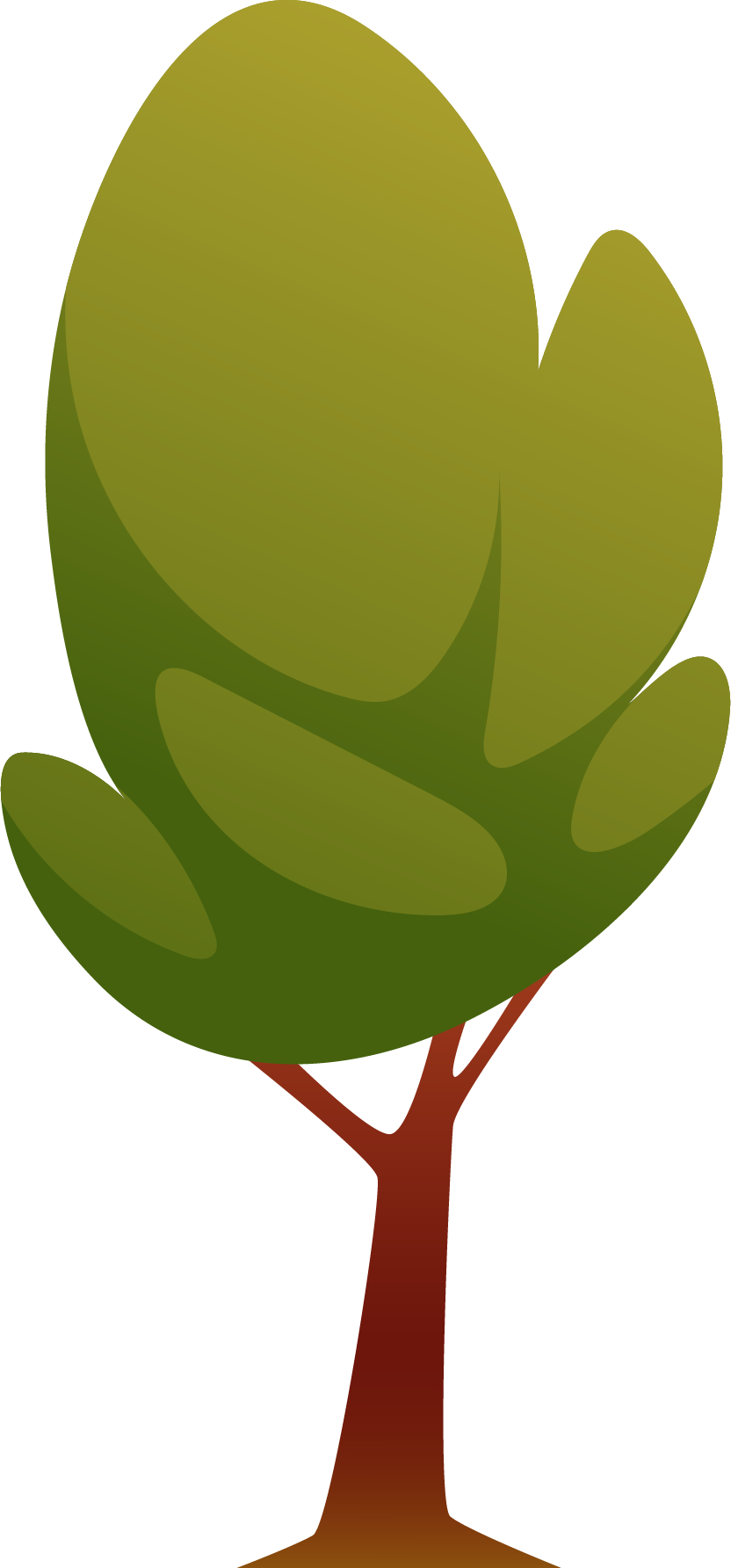 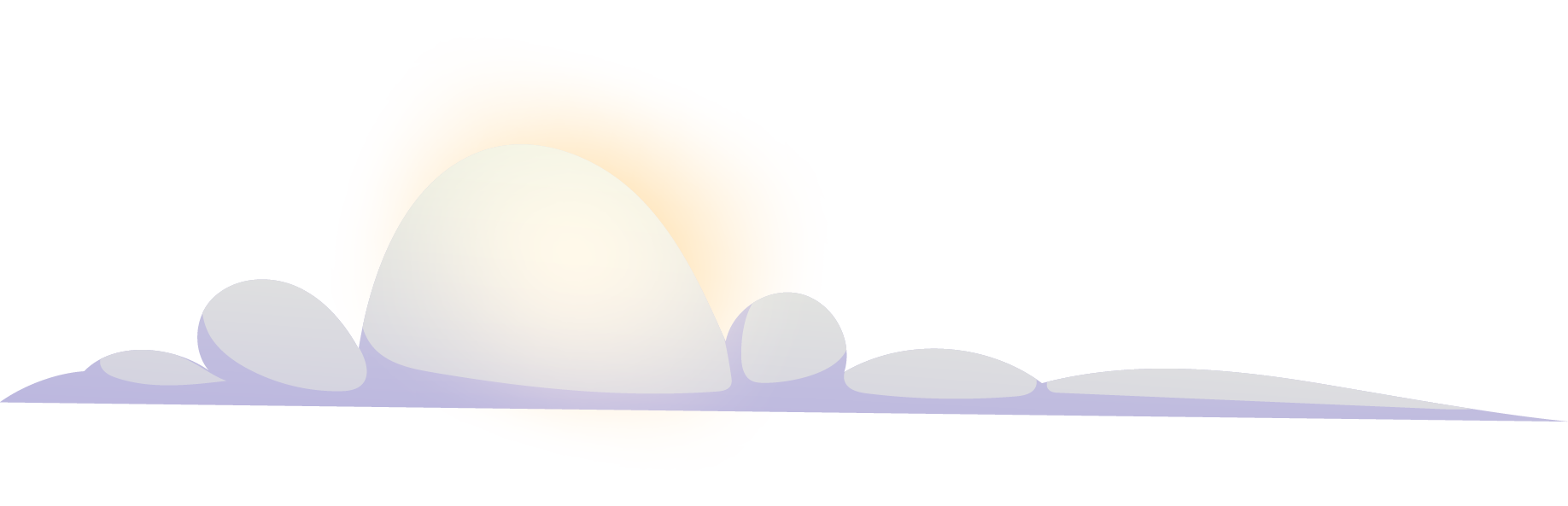 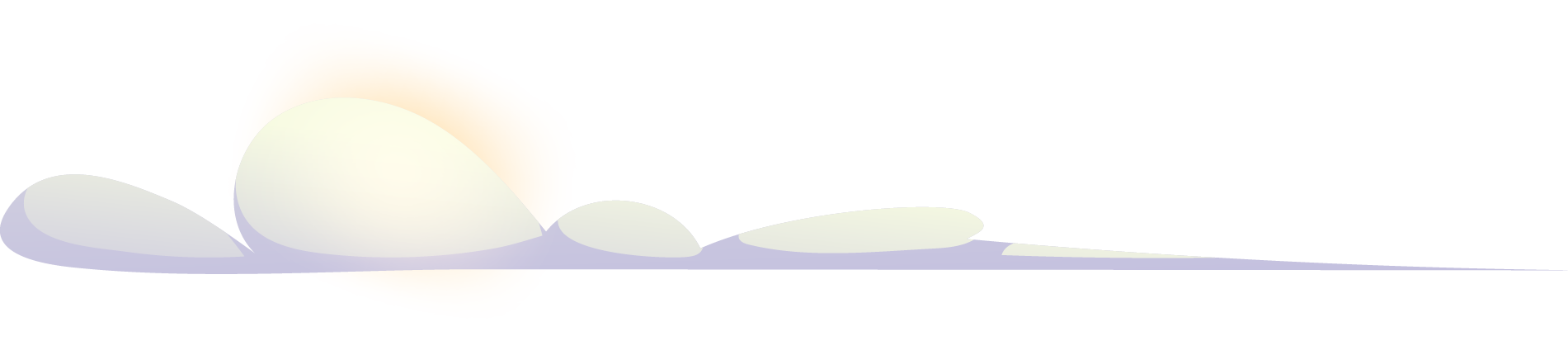 01
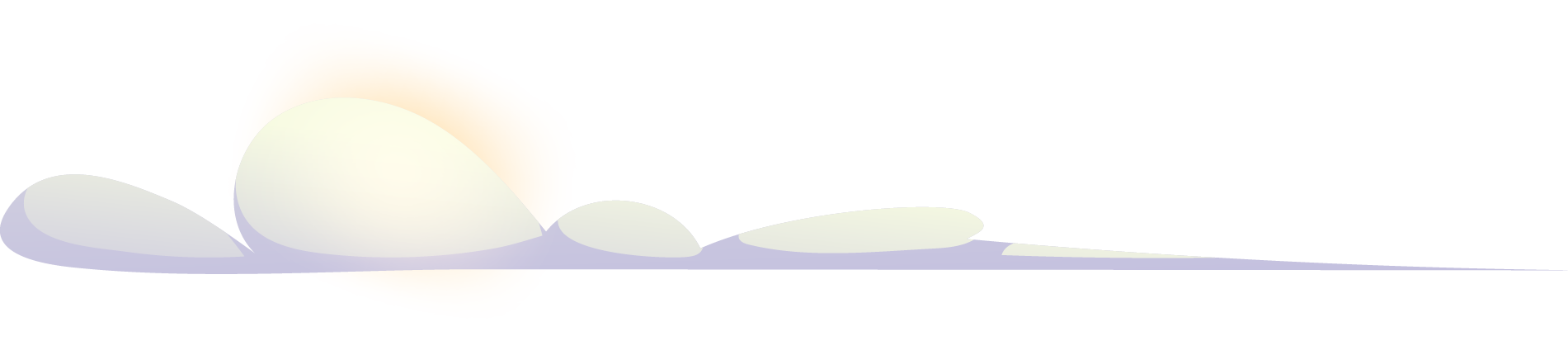 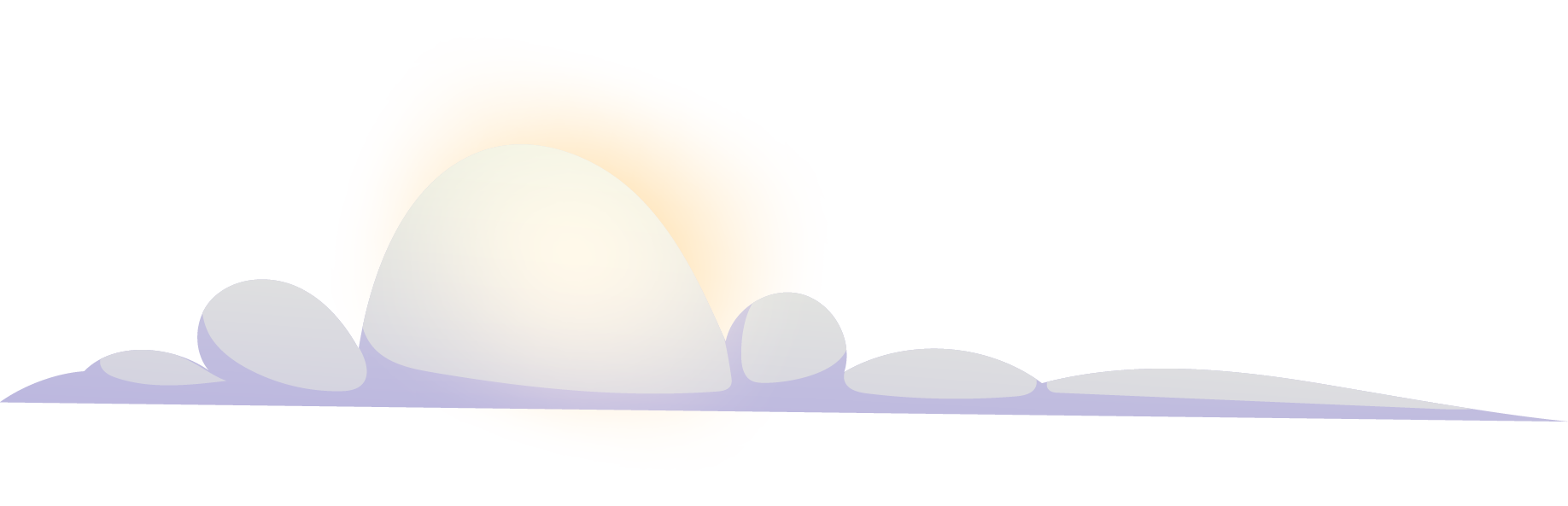 WARM UP
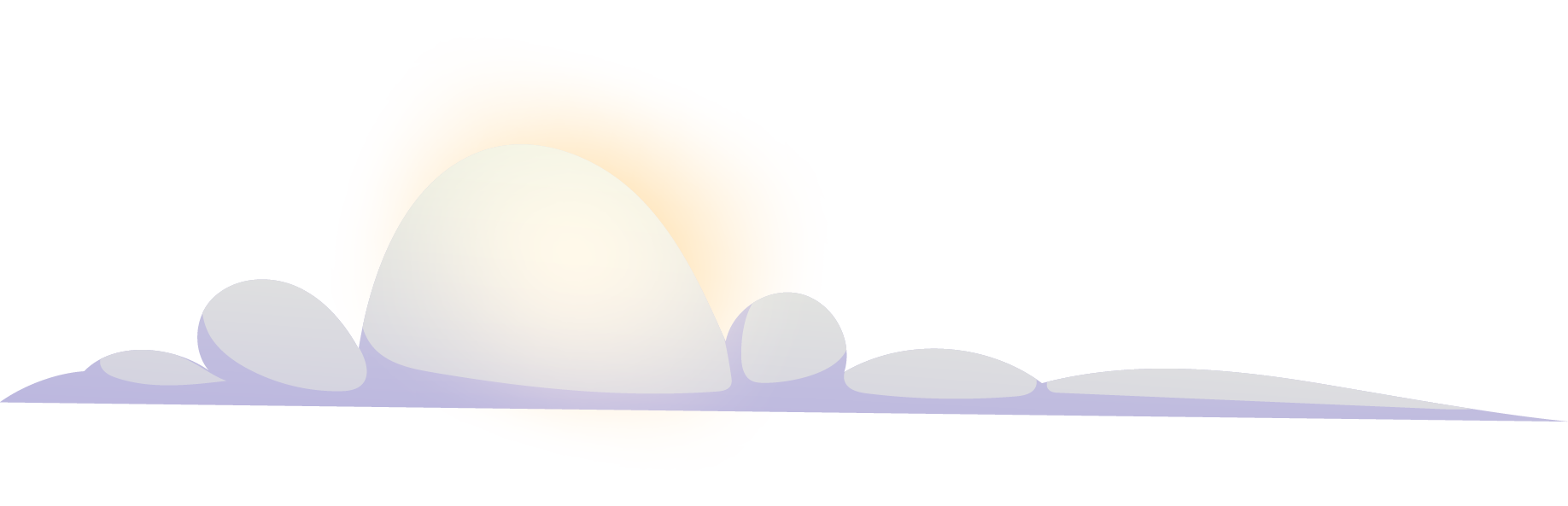 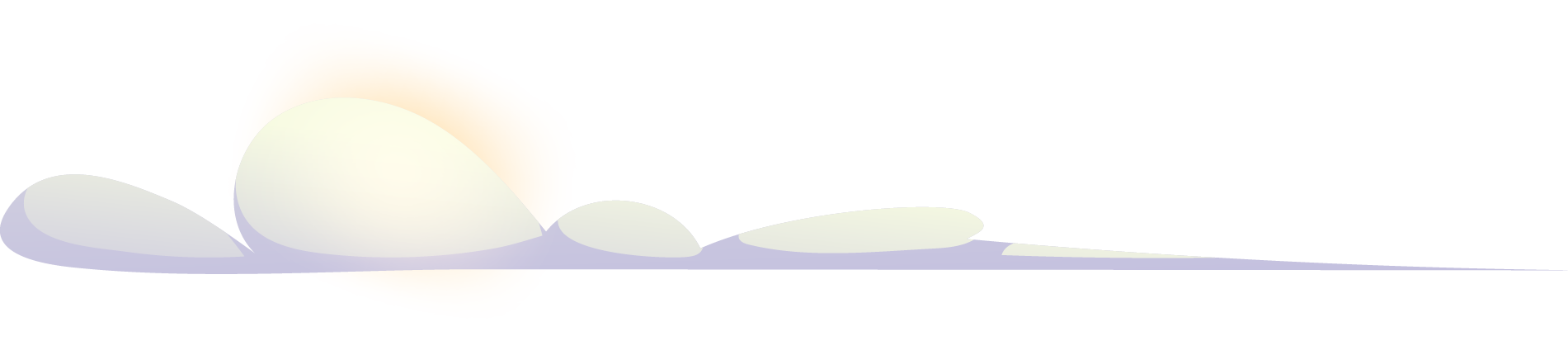 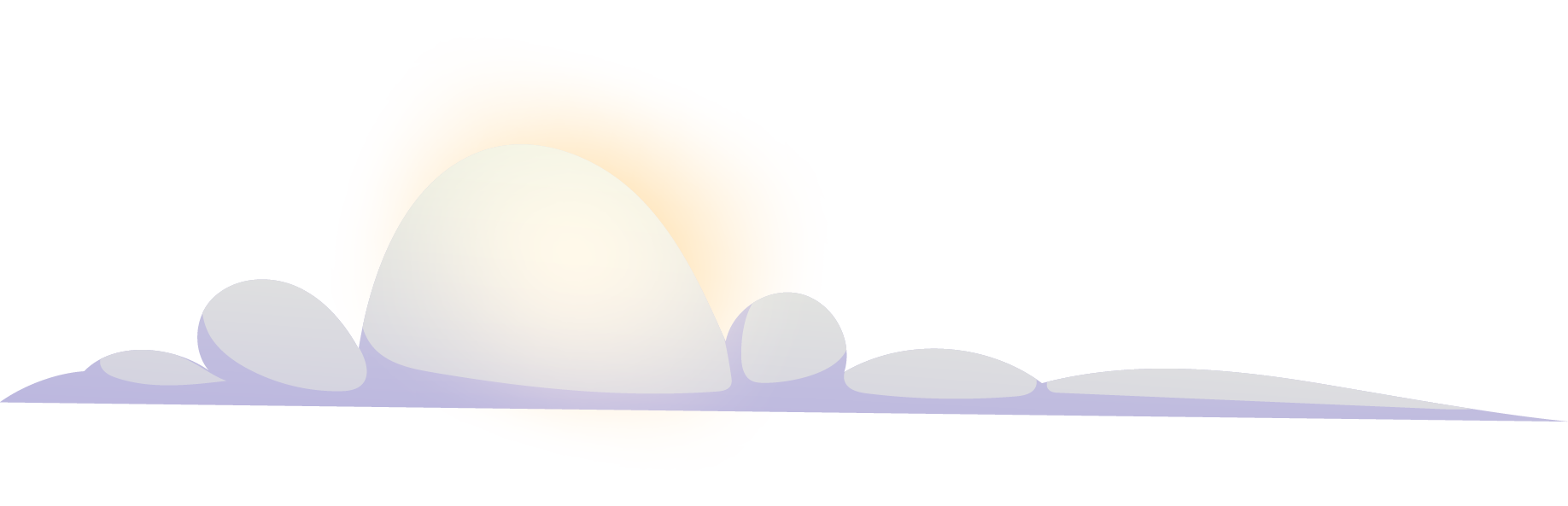 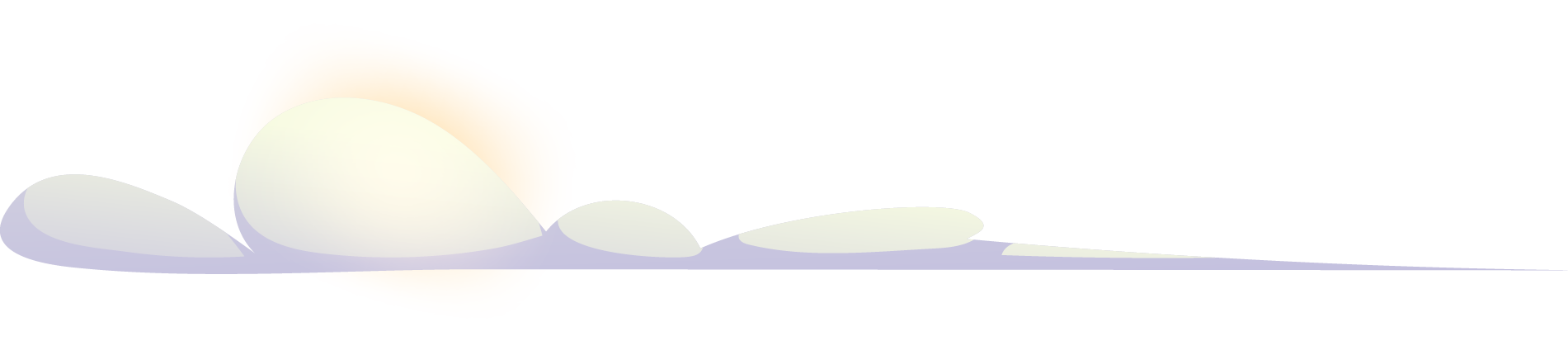 02
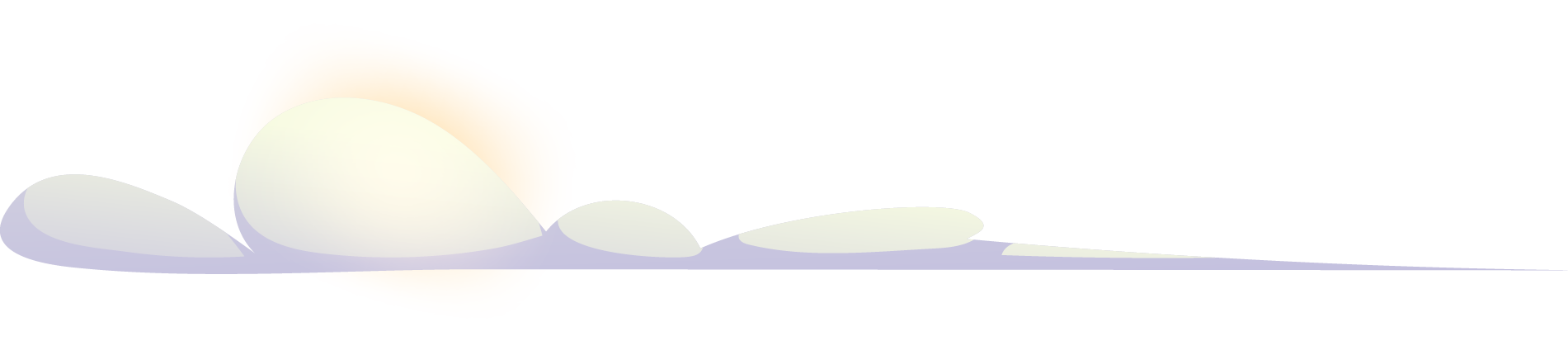 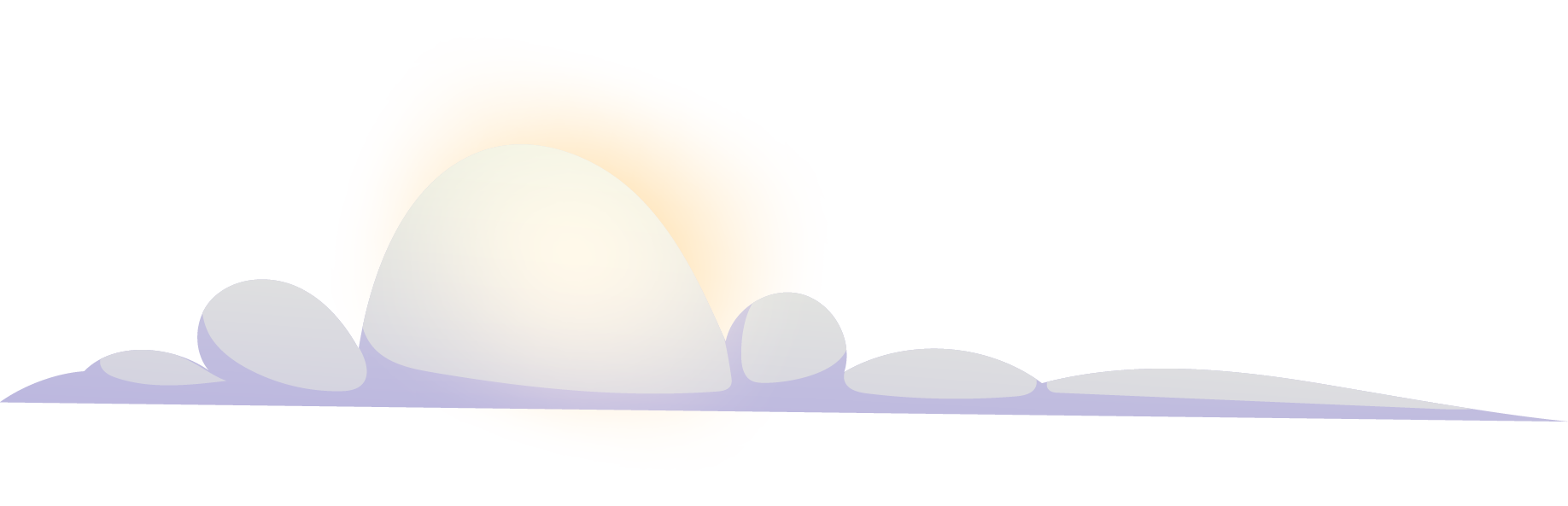 REVIEW
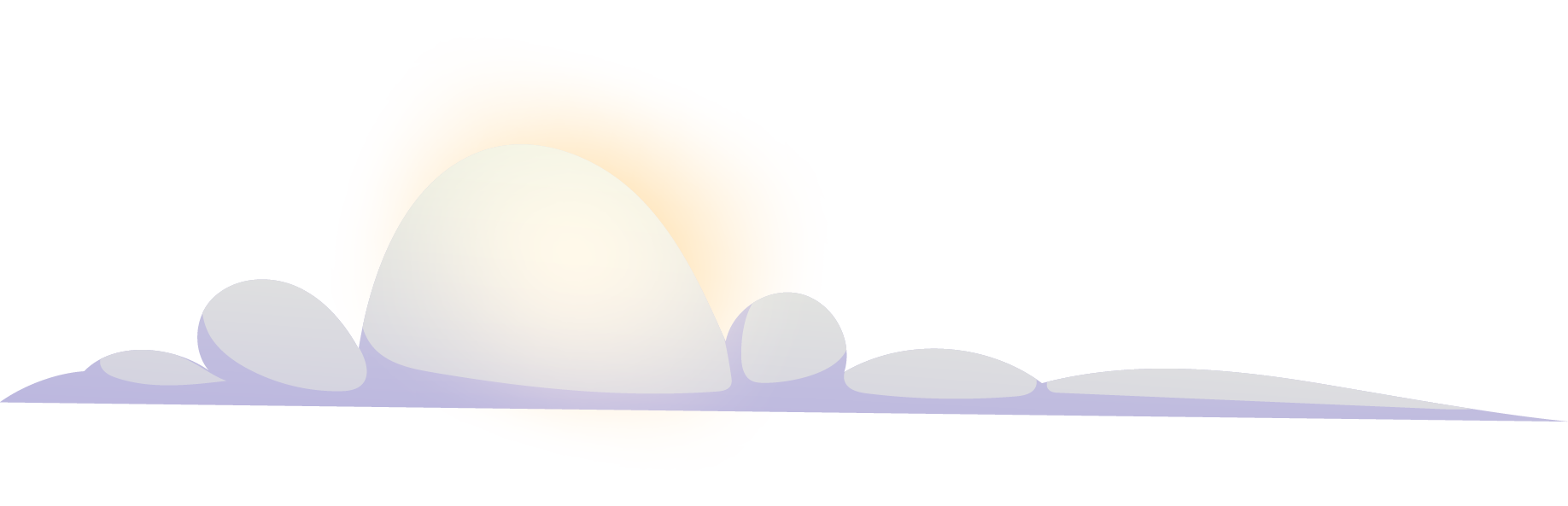 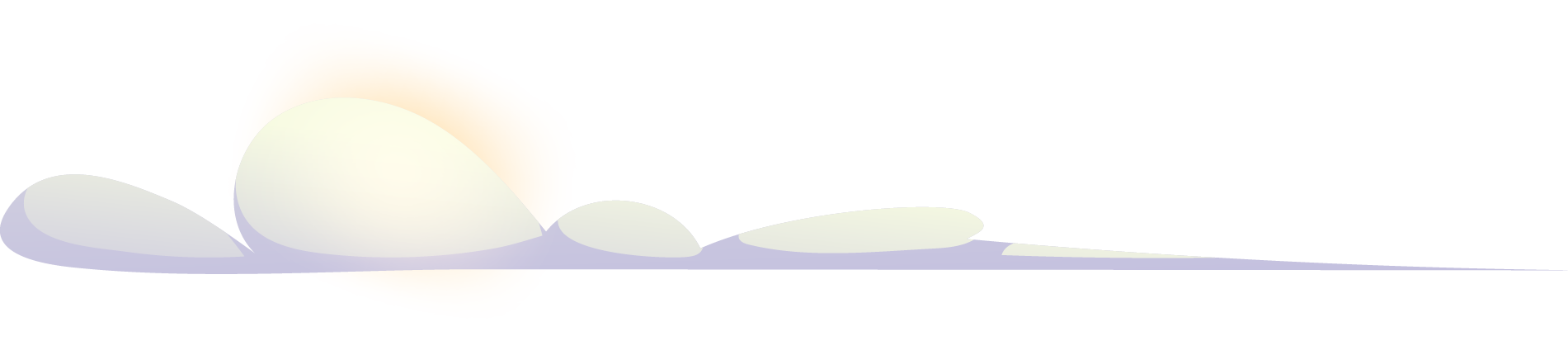 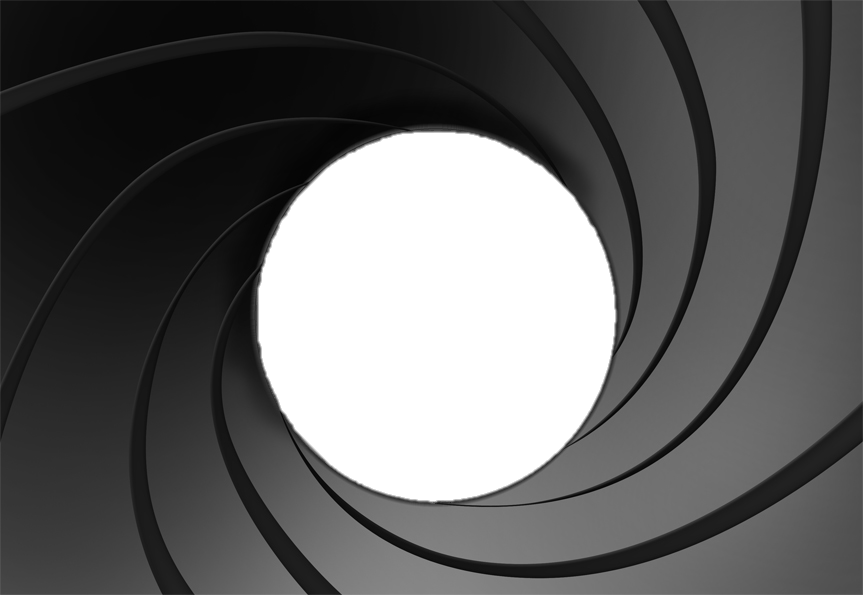 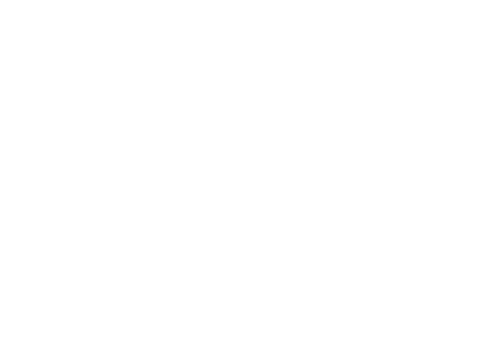 AGENT
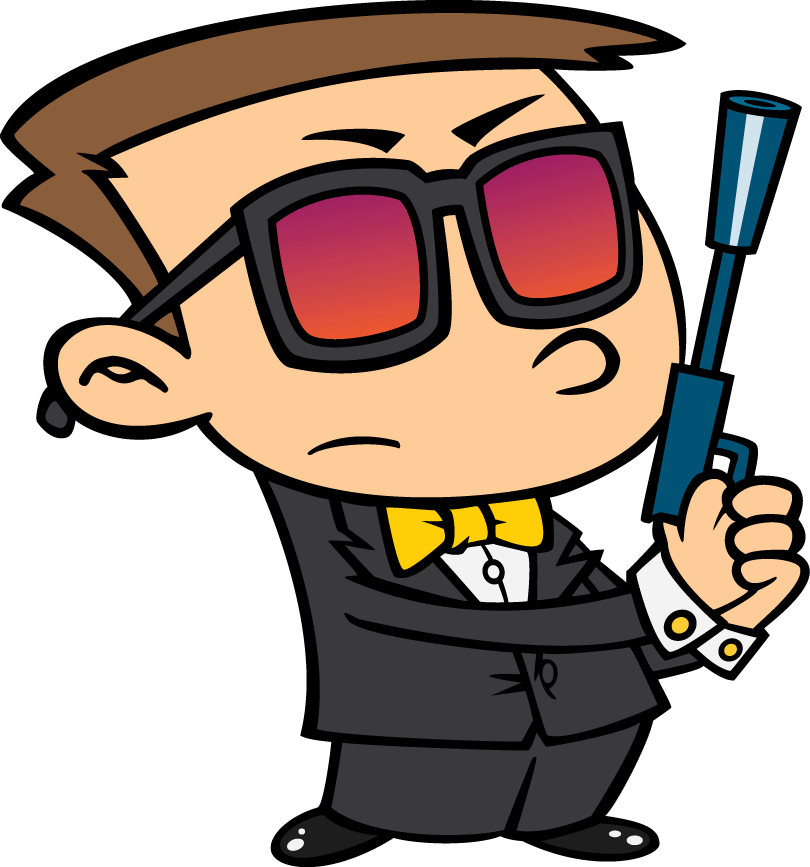 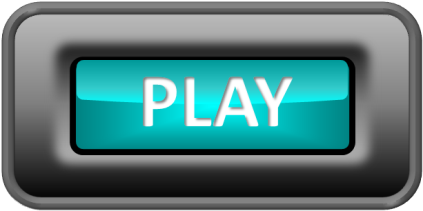 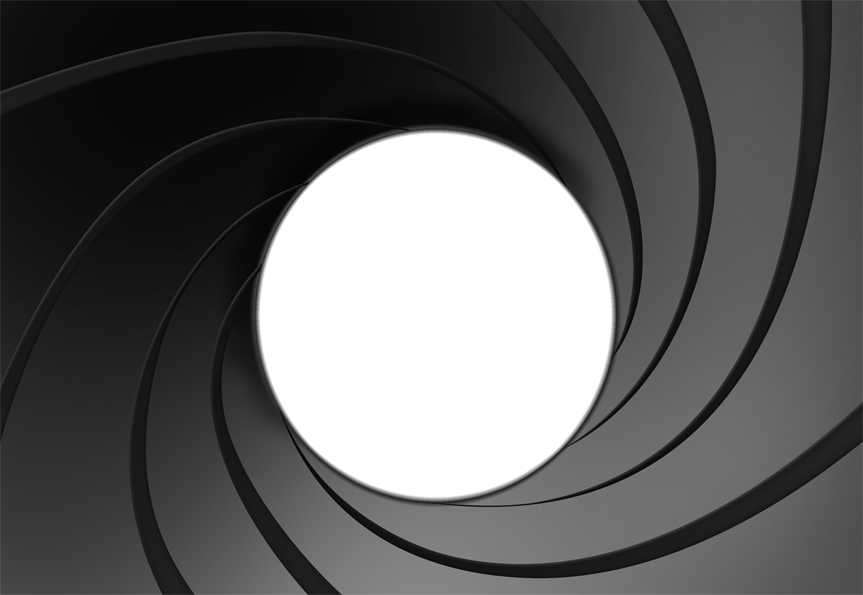 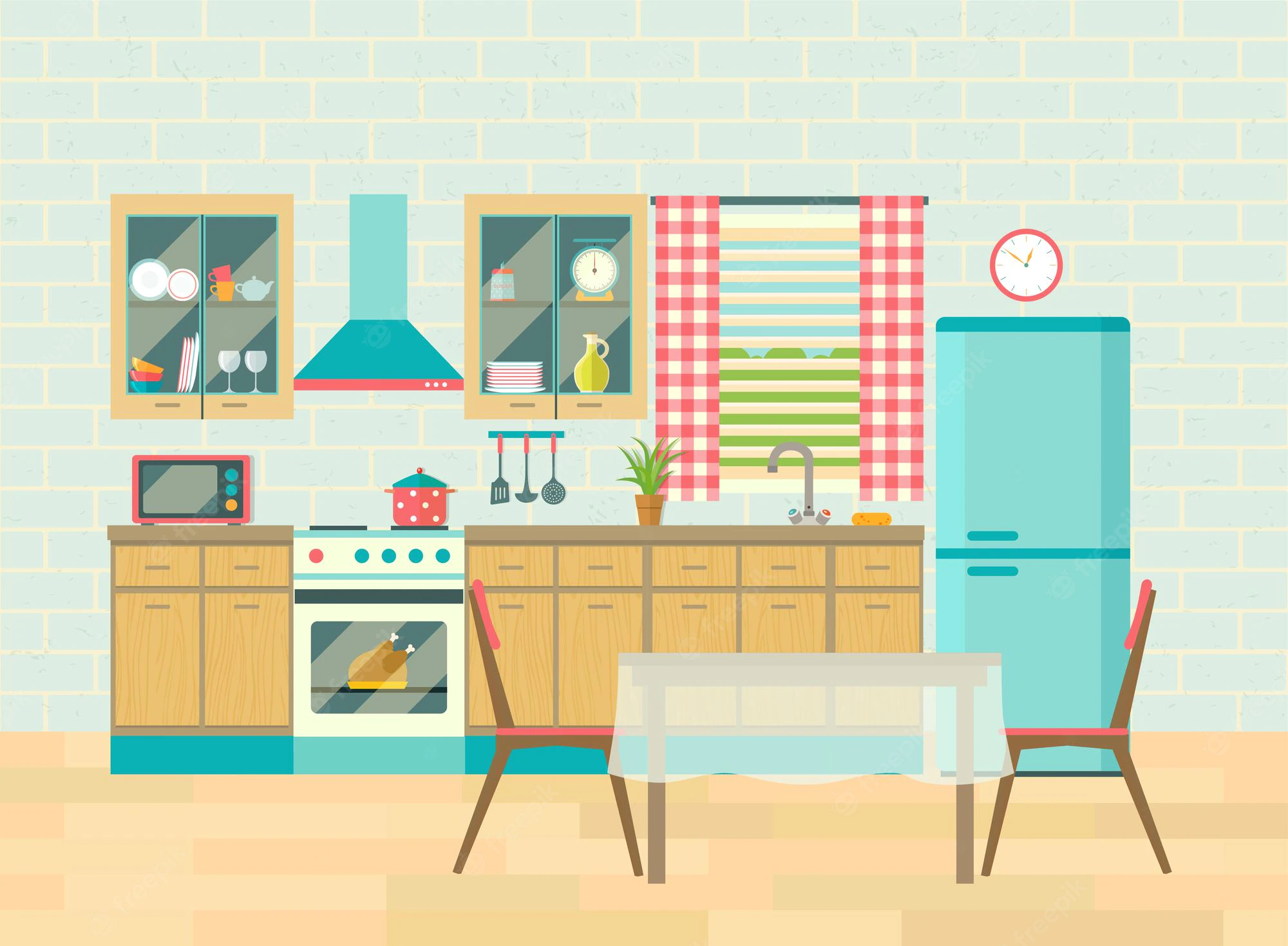 Look and choose.
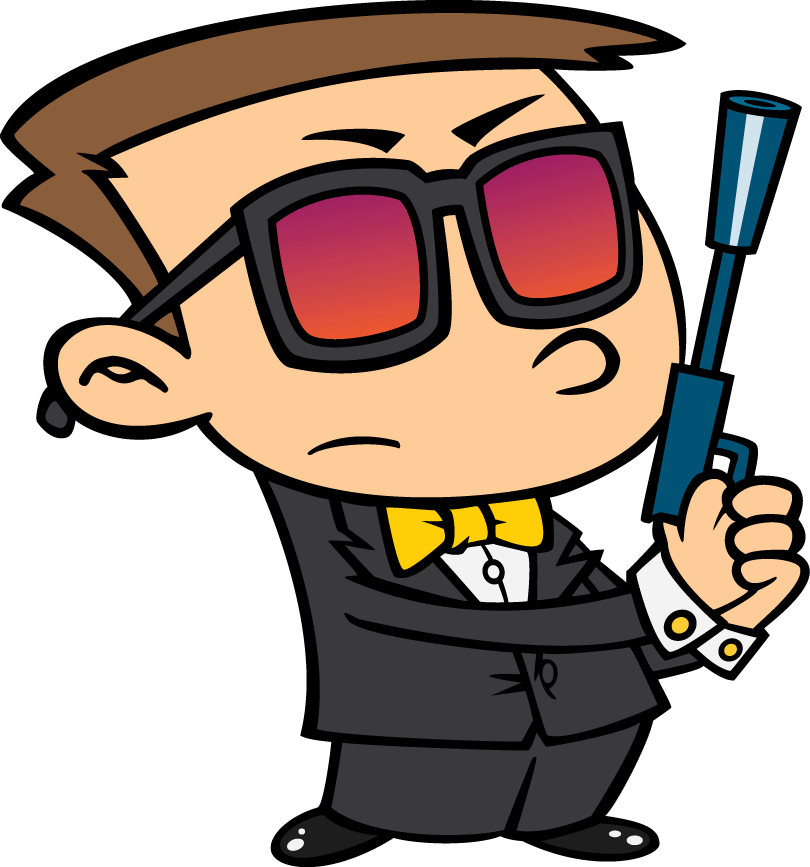 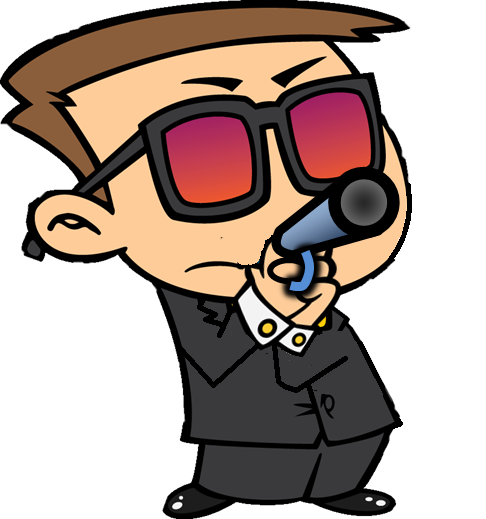 bathroom
bedroom
GOOD JOB!
living room
kitchen
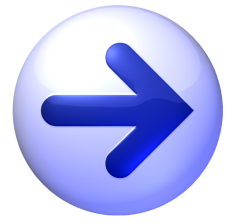 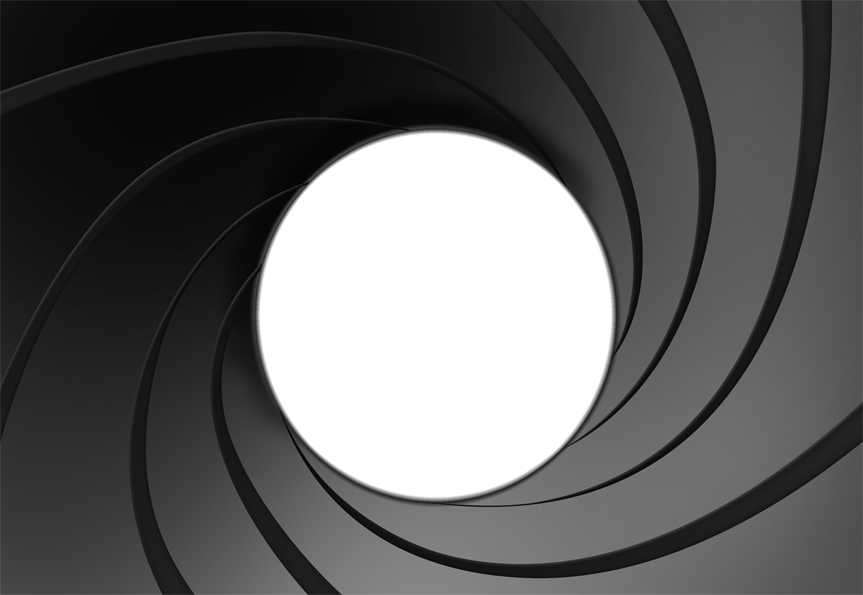 I can sleep in this room.
GOOD JOB!
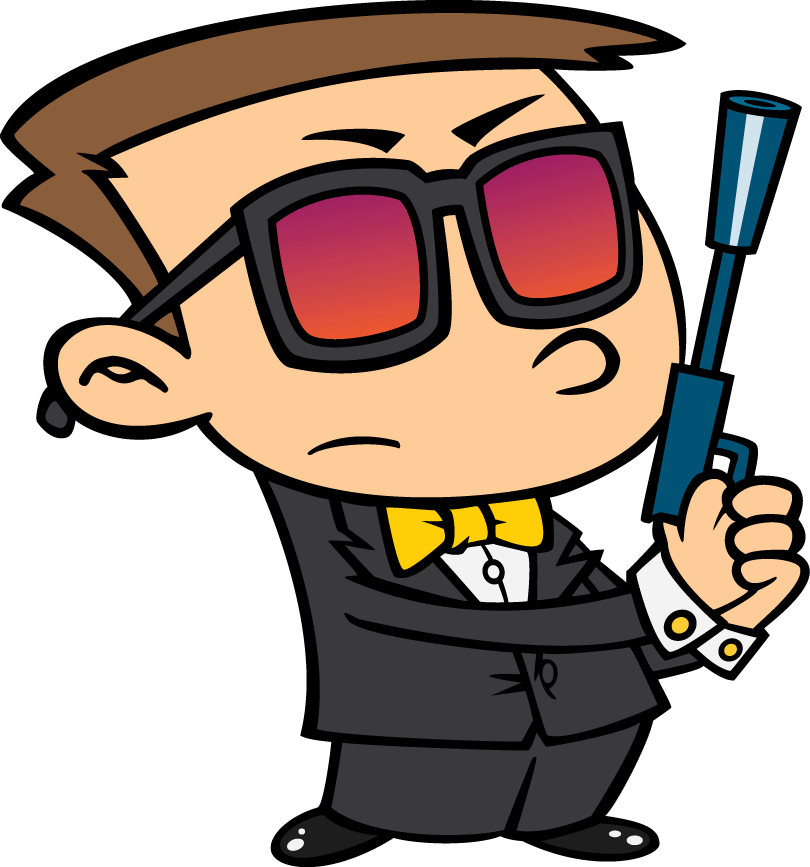 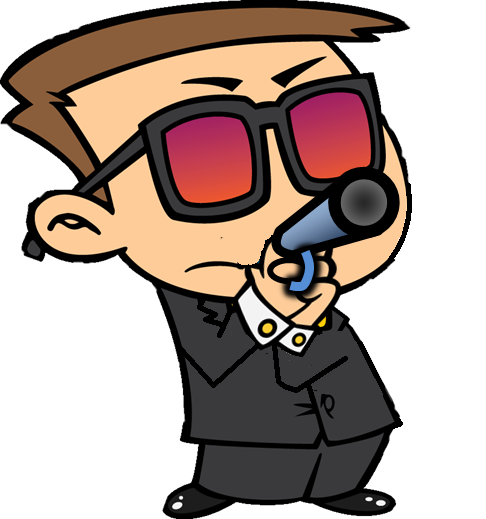 bathroom
bedroom
living room
kitchen
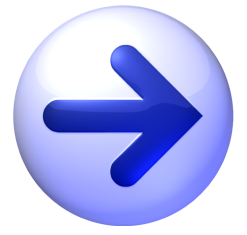 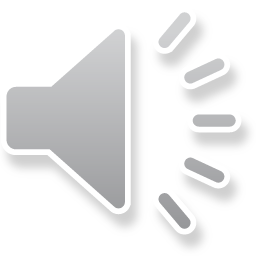 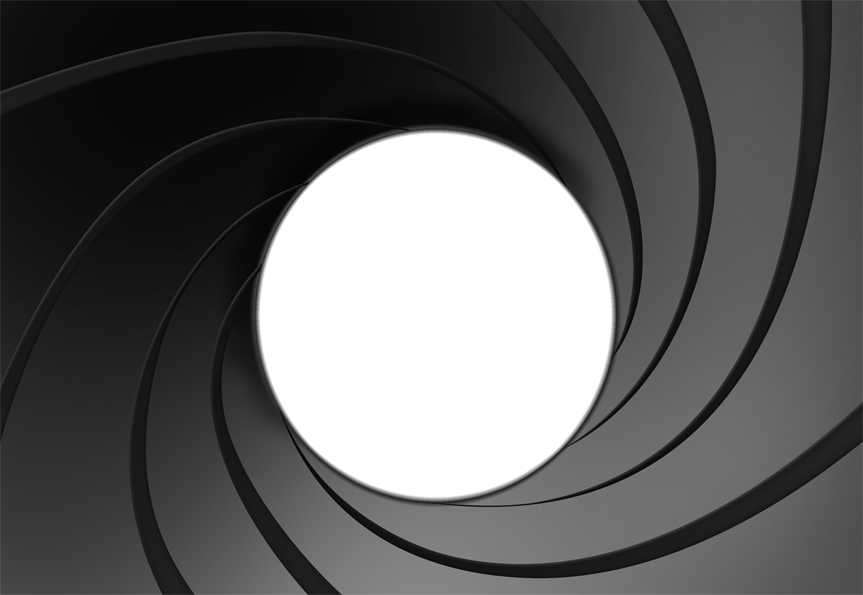 Where's is.....?
GOOD JOB!
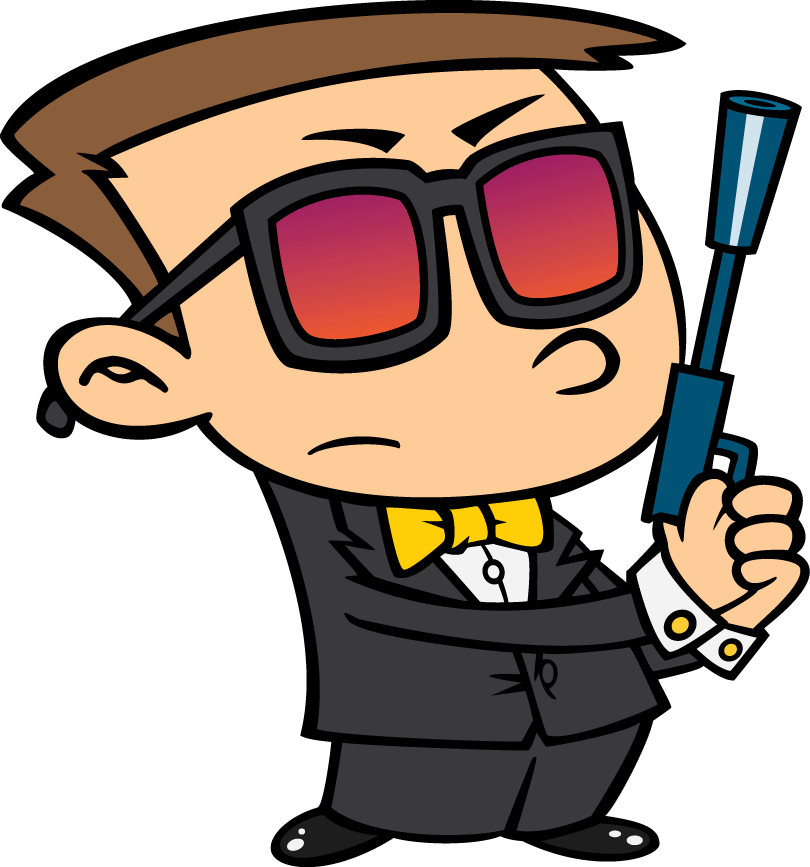 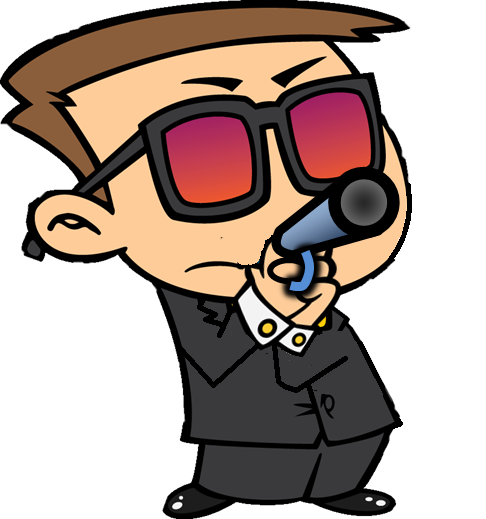 bathroom
kitchen
house
here
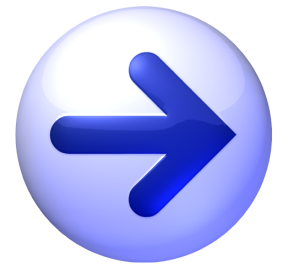 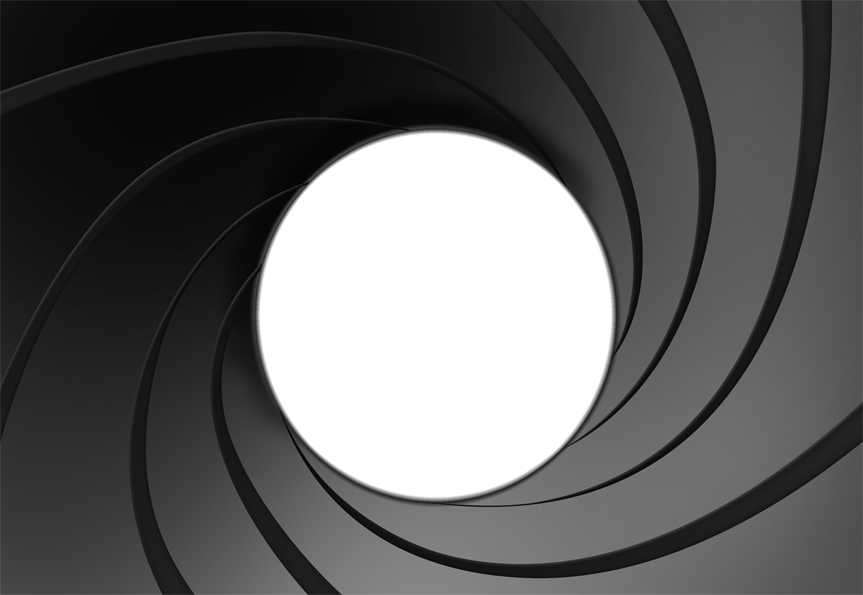 unscramble H-C-I-R-A
GOOD JOB!
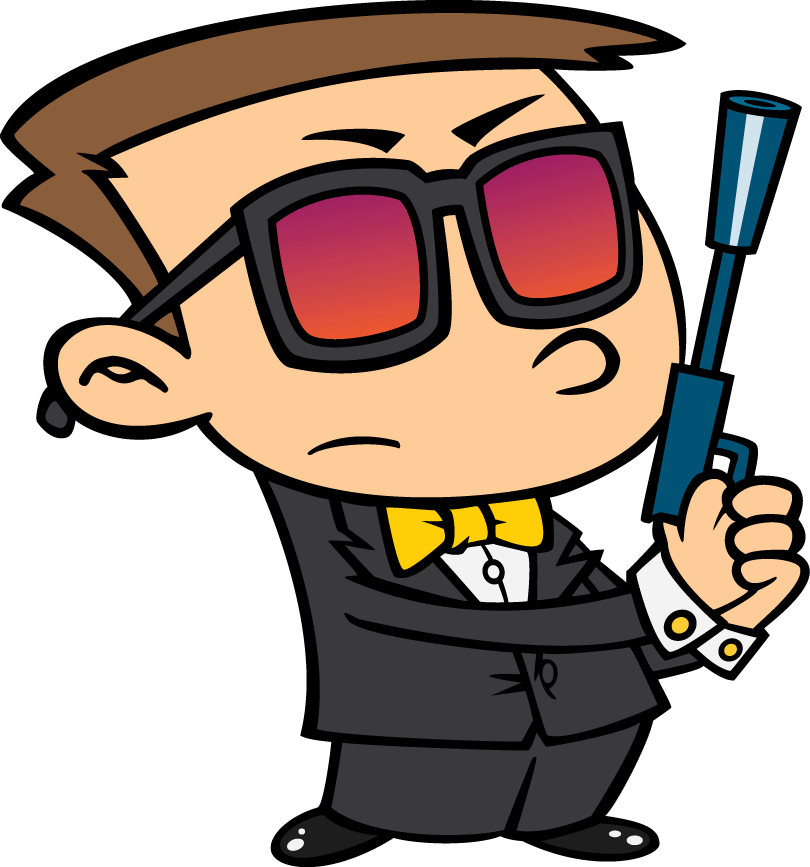 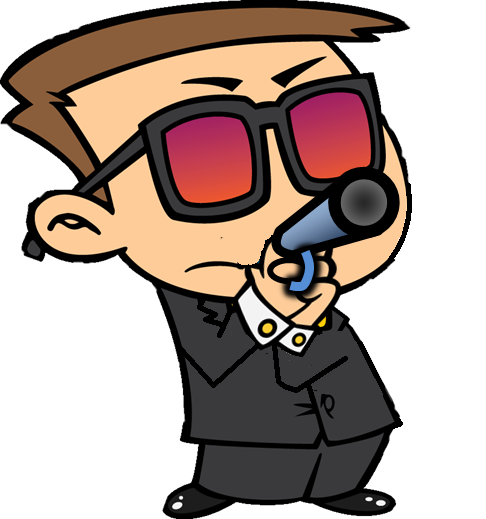 chrai
chair
chira
chari
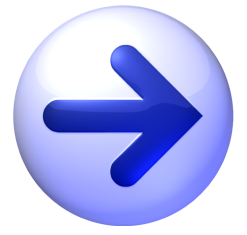 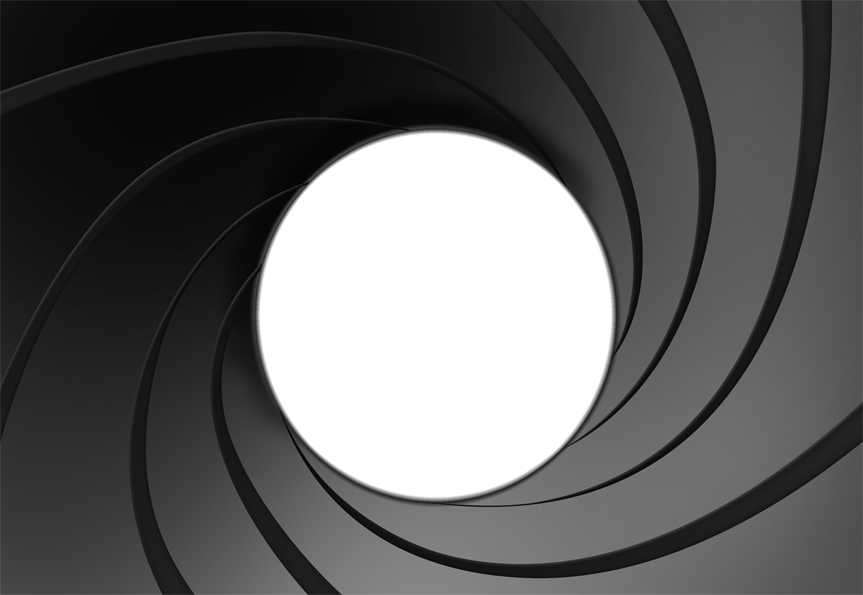 Q:?
A:It's there.
GOOD JOB!
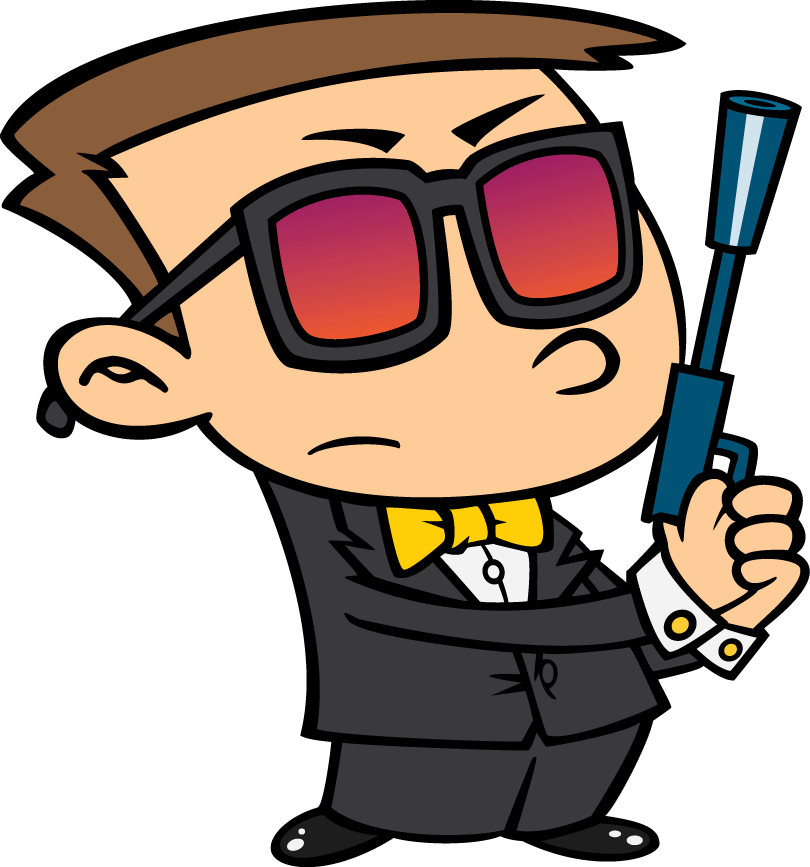 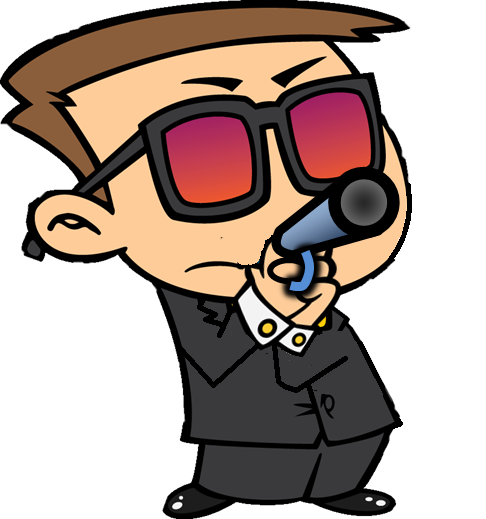 How are you?
What is it?
Where's the bedroom?
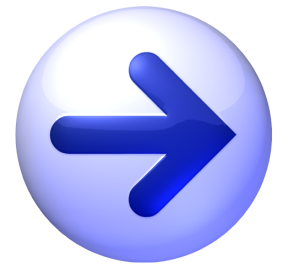 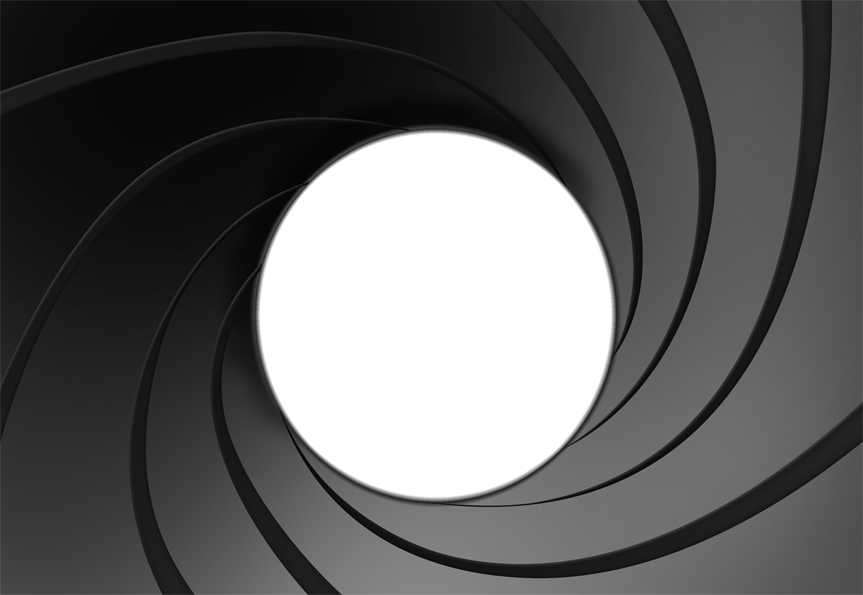 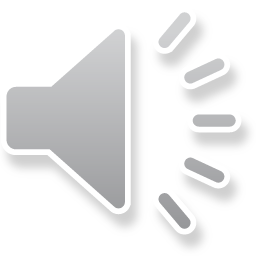 Listen and choose.
GOOD JOB!
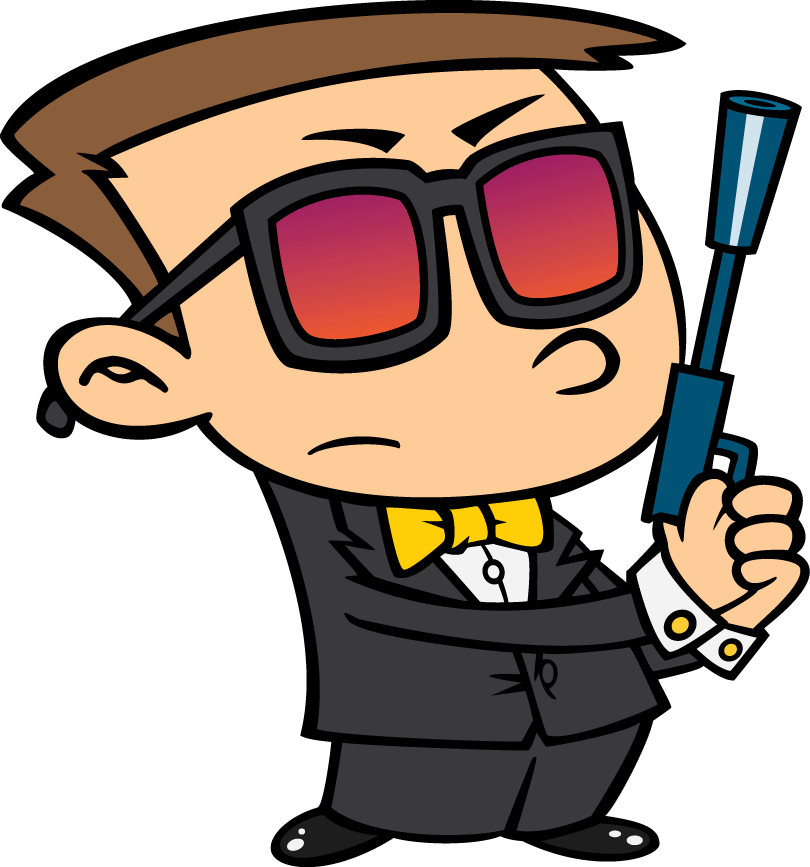 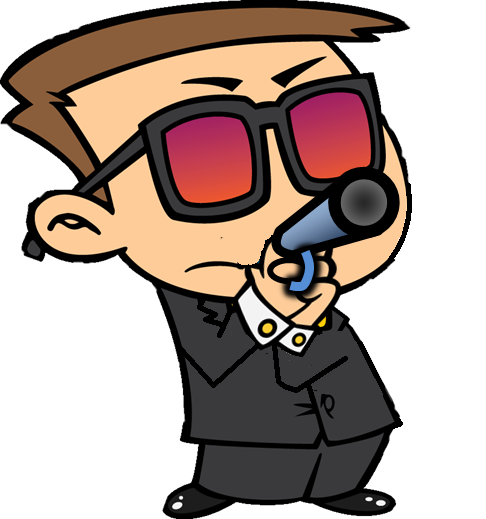 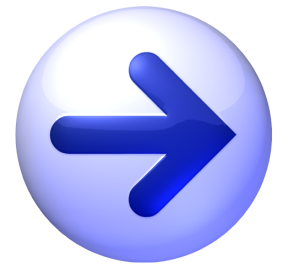 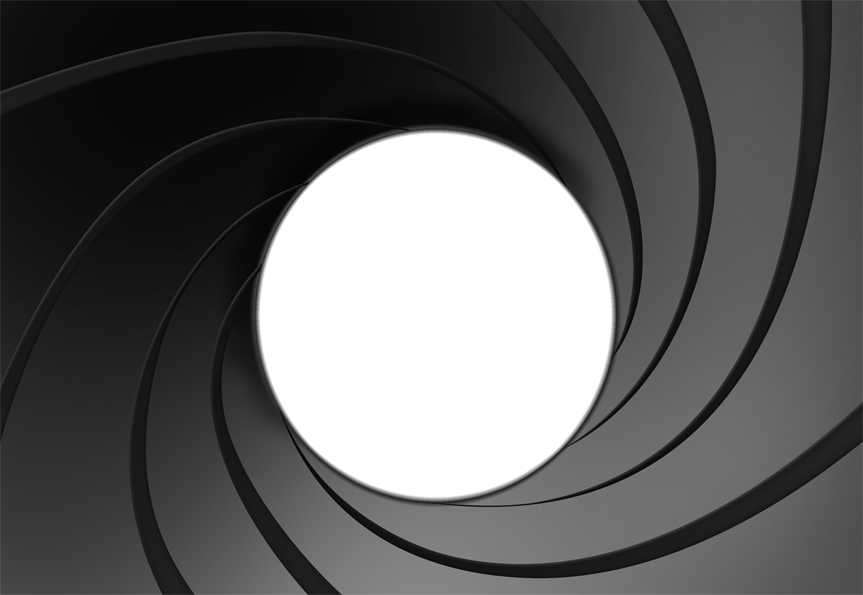 My mom can cook here.
GOOD JOB!
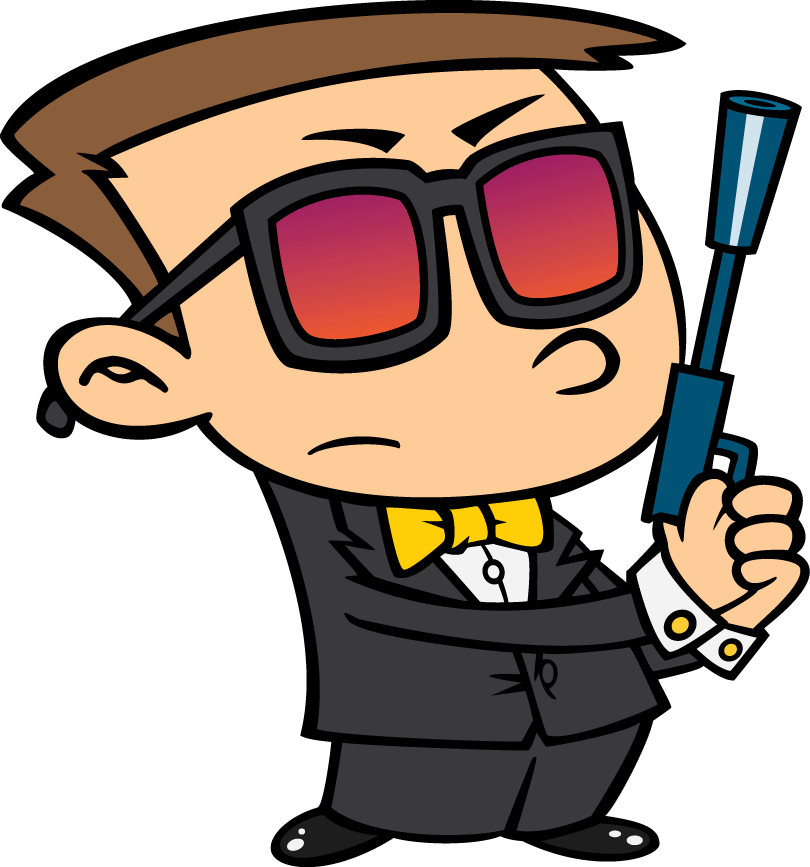 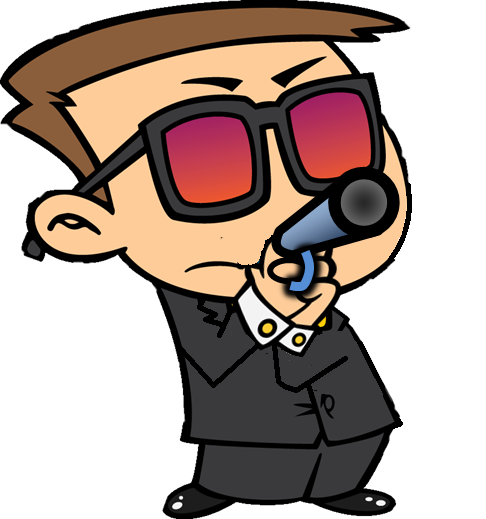 there
kitchen
kitten
chicken
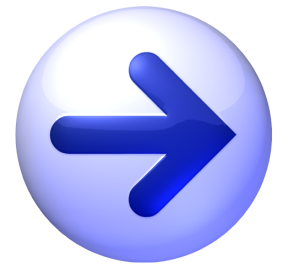 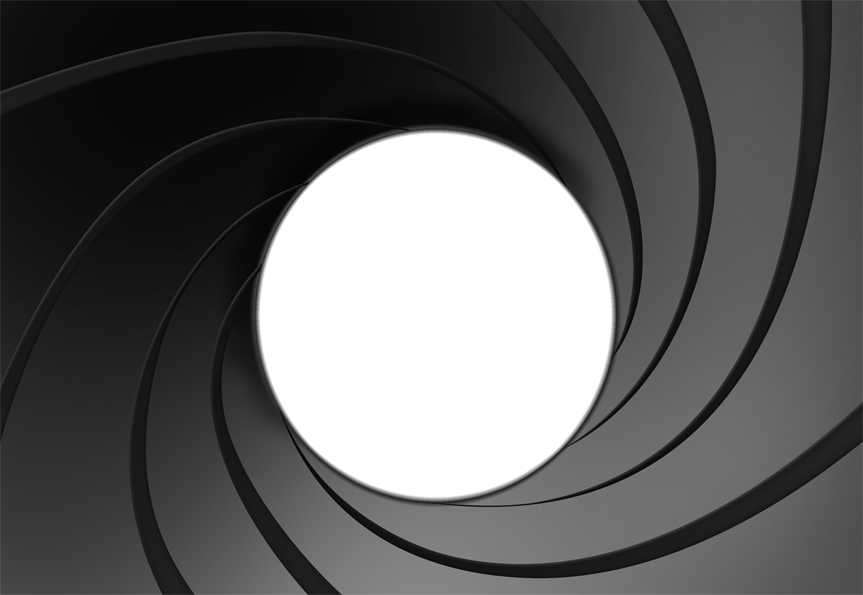 Where's my bathroom?
GOOD JOB!
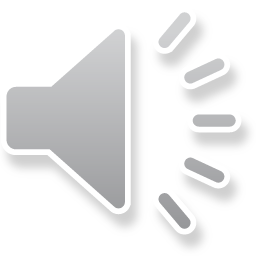 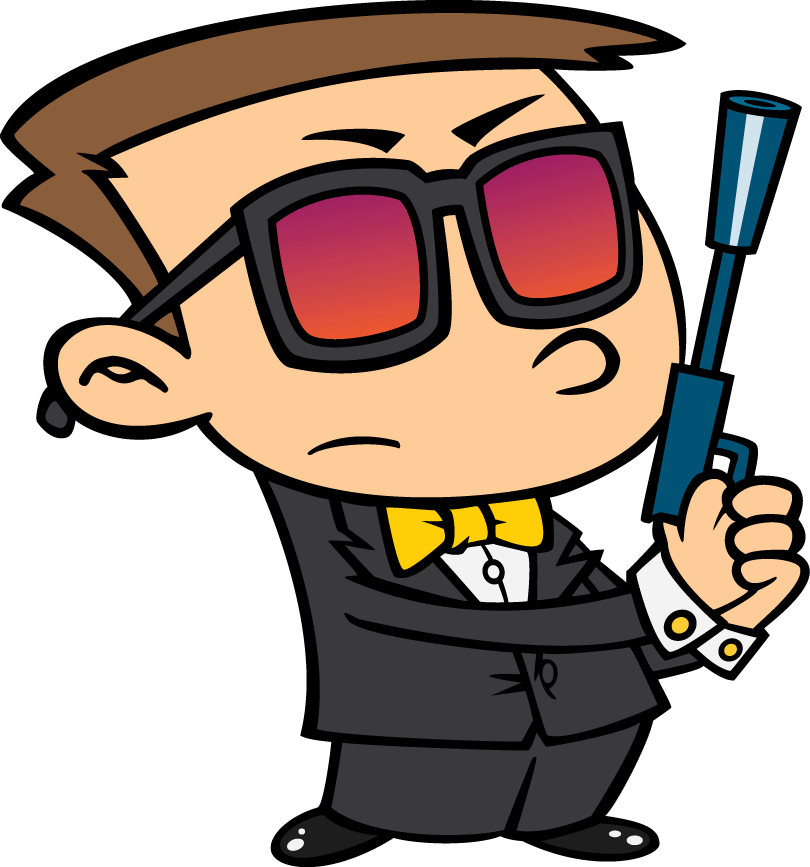 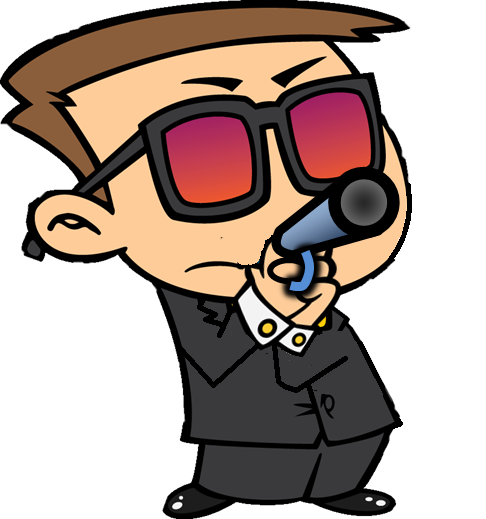 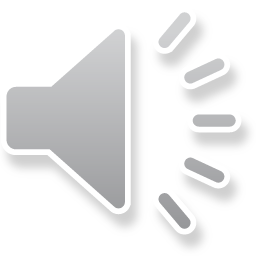 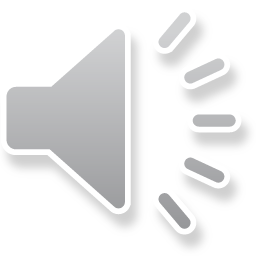 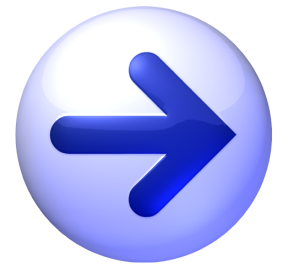 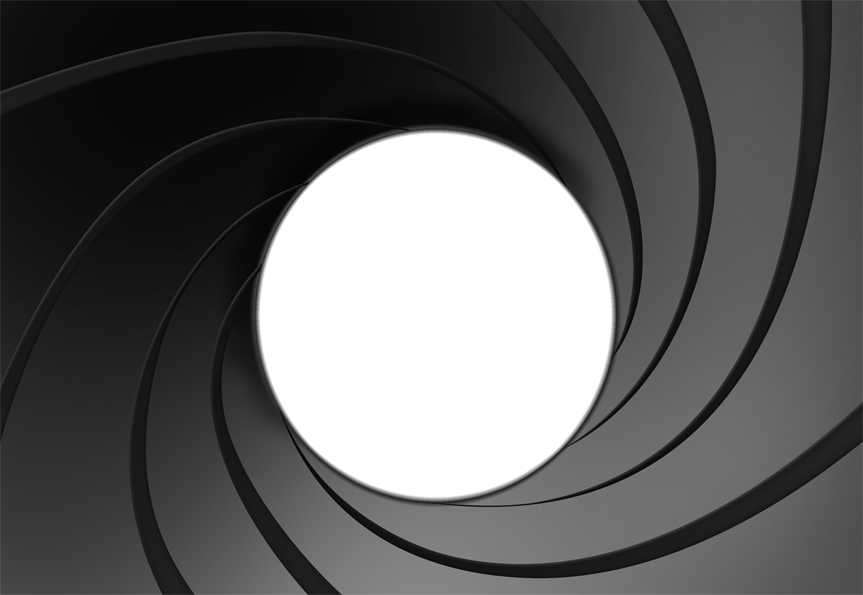 They ________ got some beautiful books.
They love reading.
have
GOOD JOB!
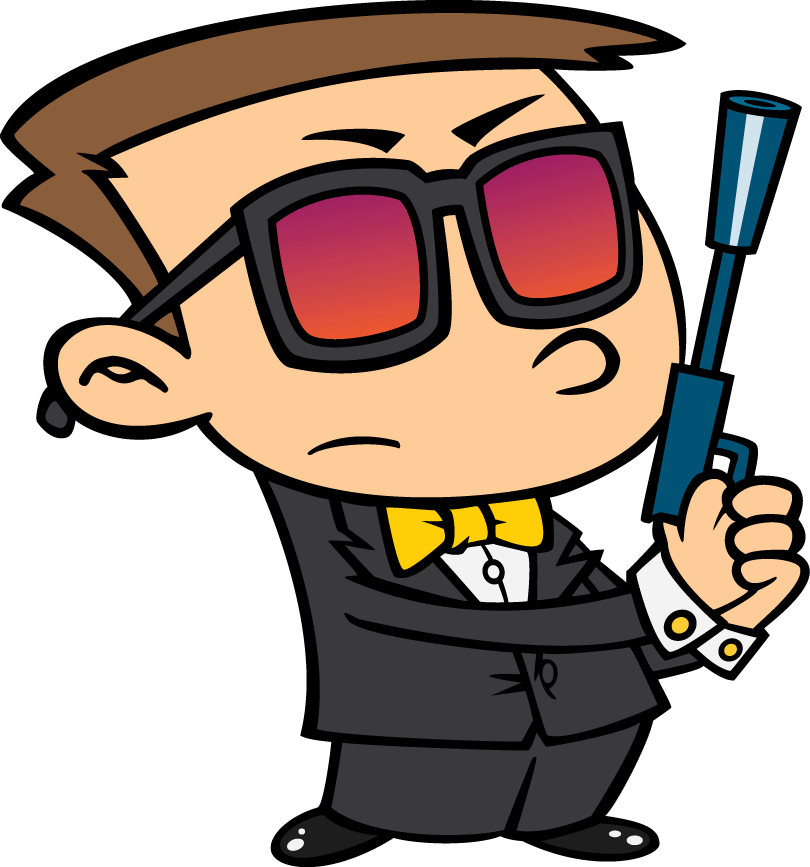 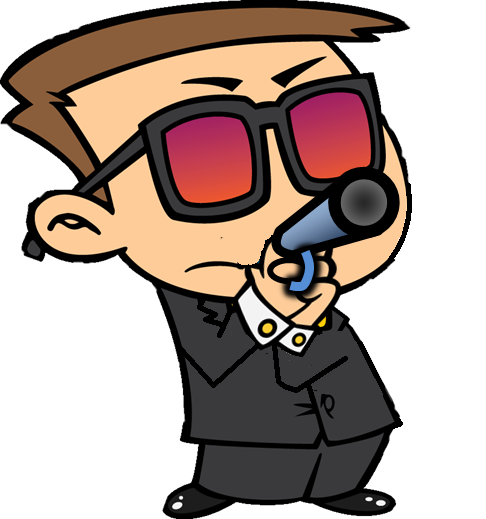 have
haven’t
has
hasn’t
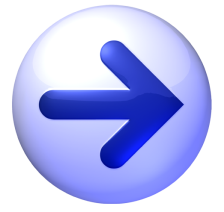 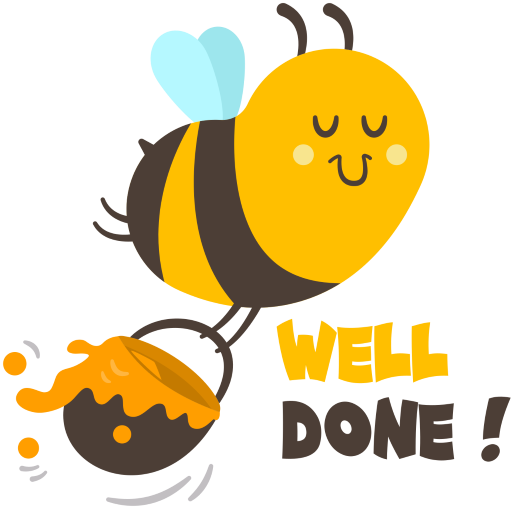 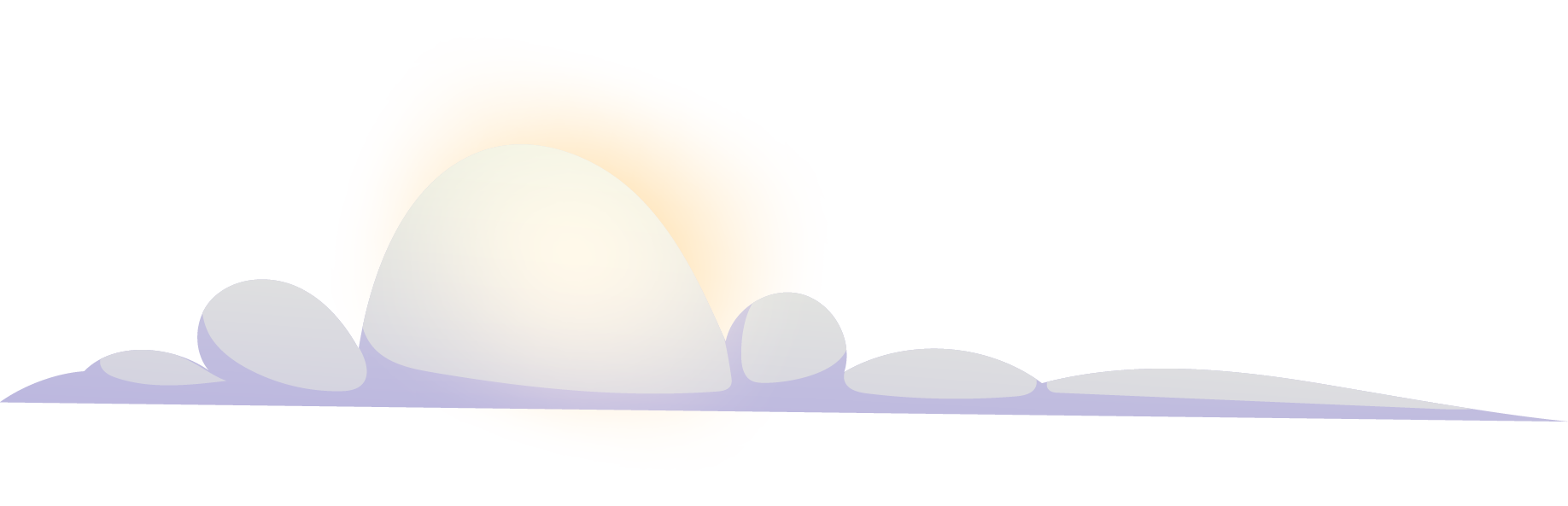 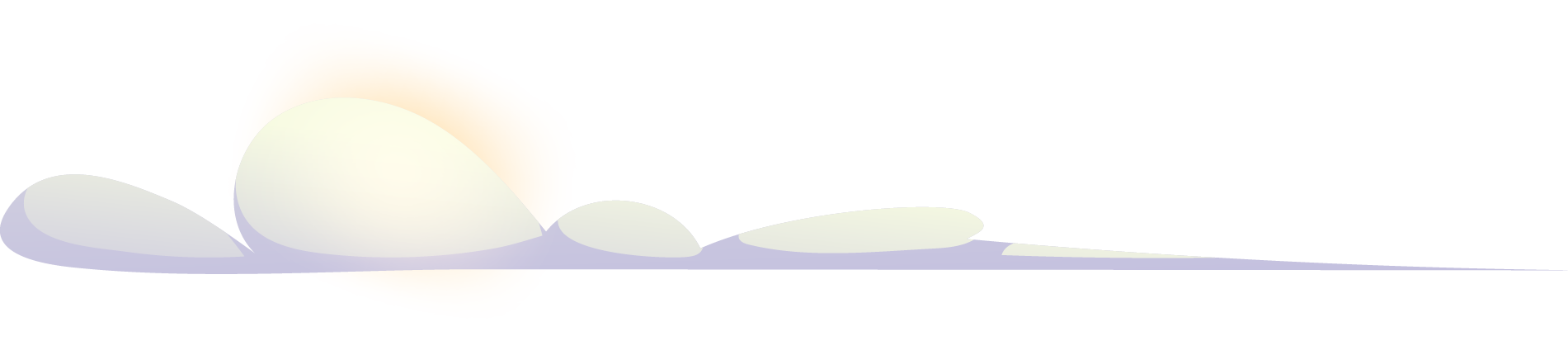 03
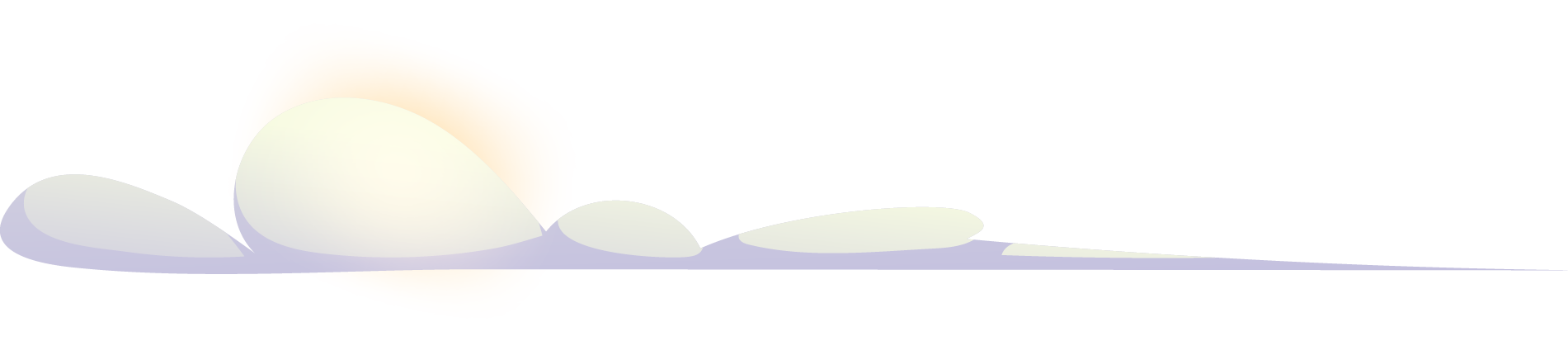 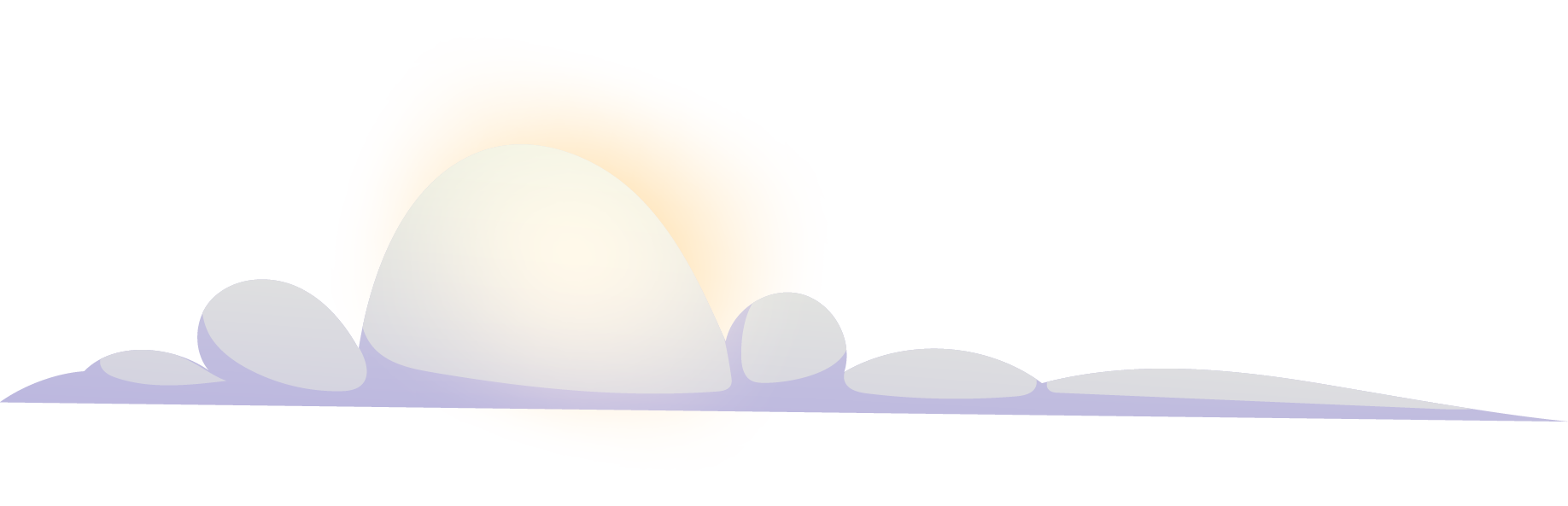 LISTEN & READ
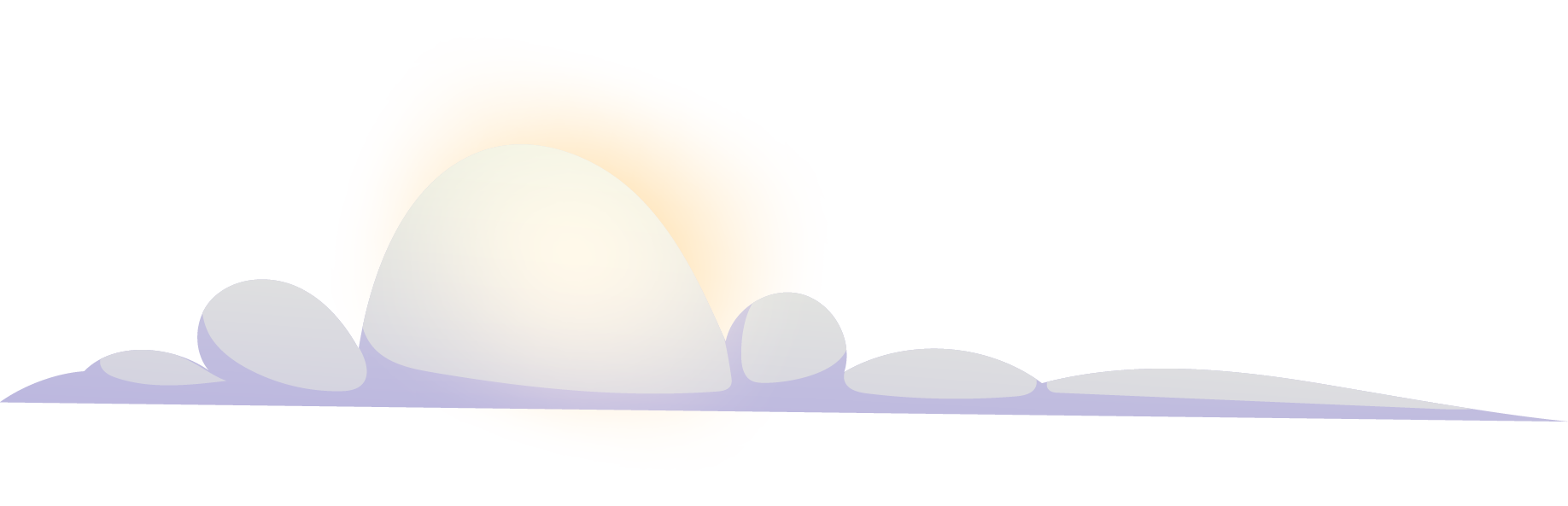 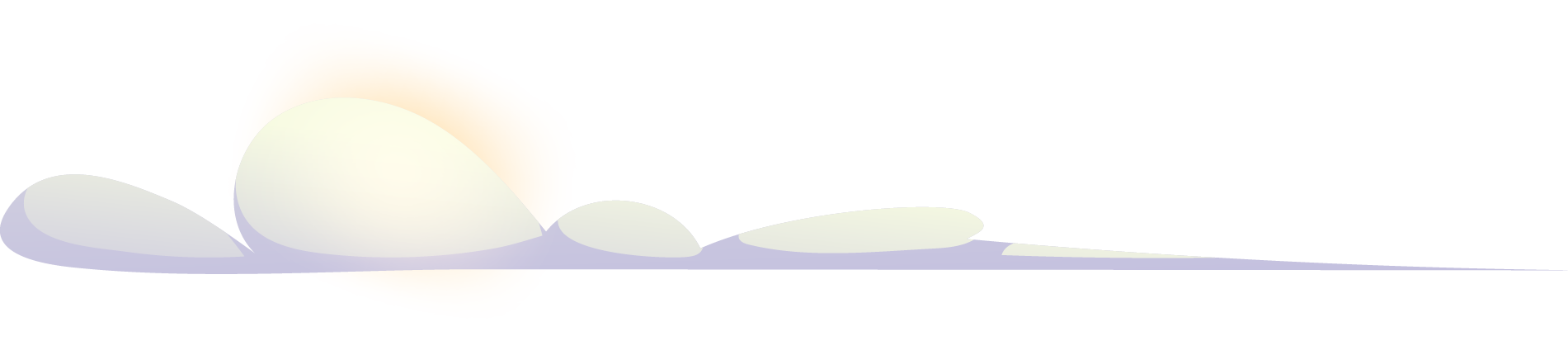 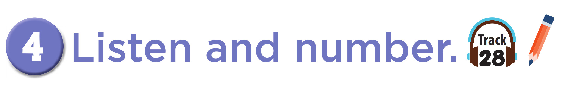 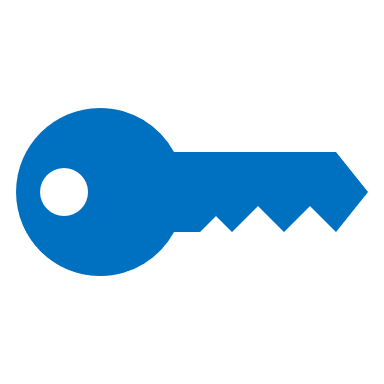 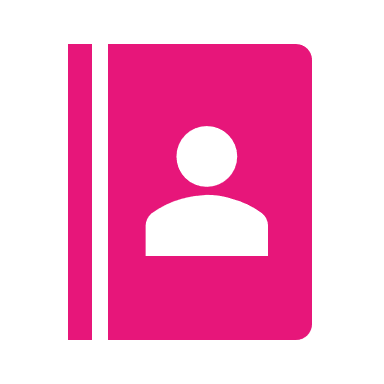 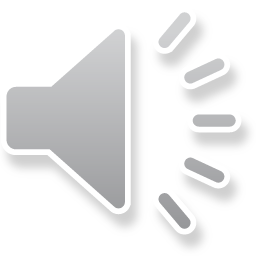 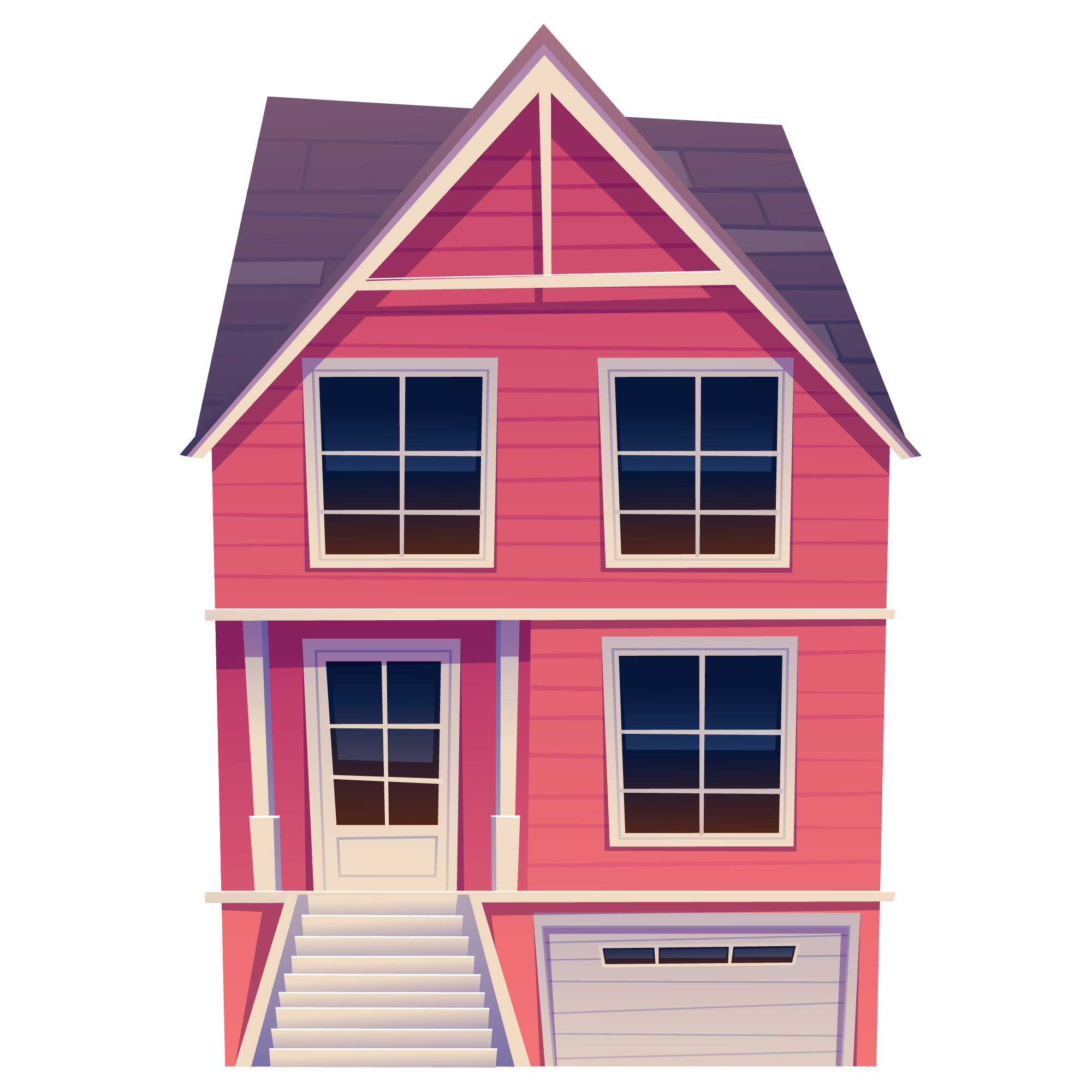 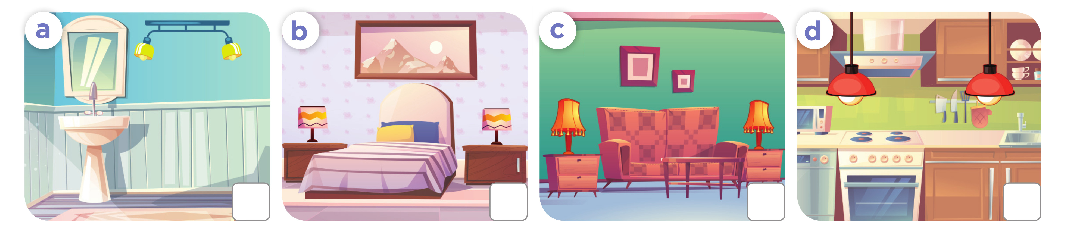 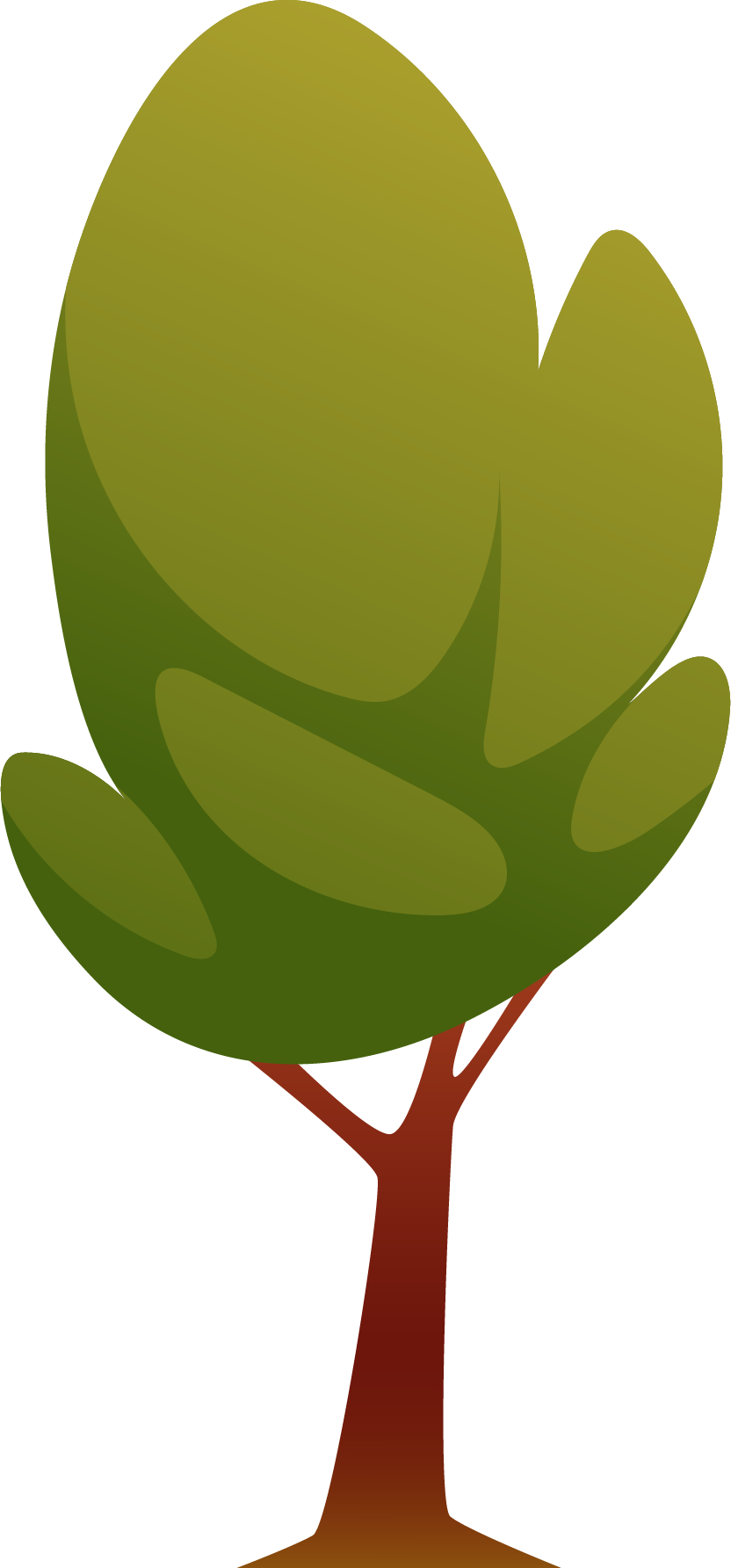 1
3
4
2
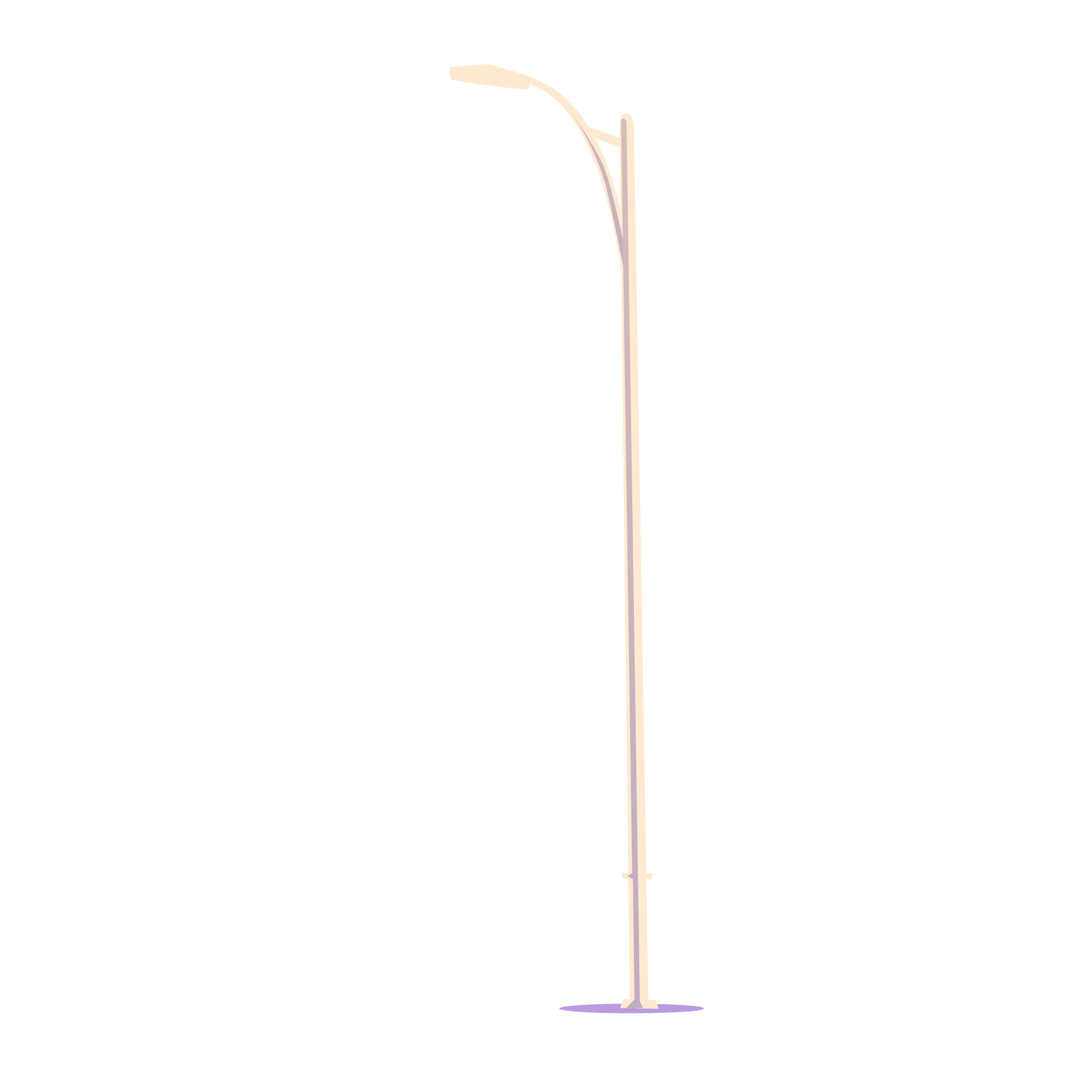 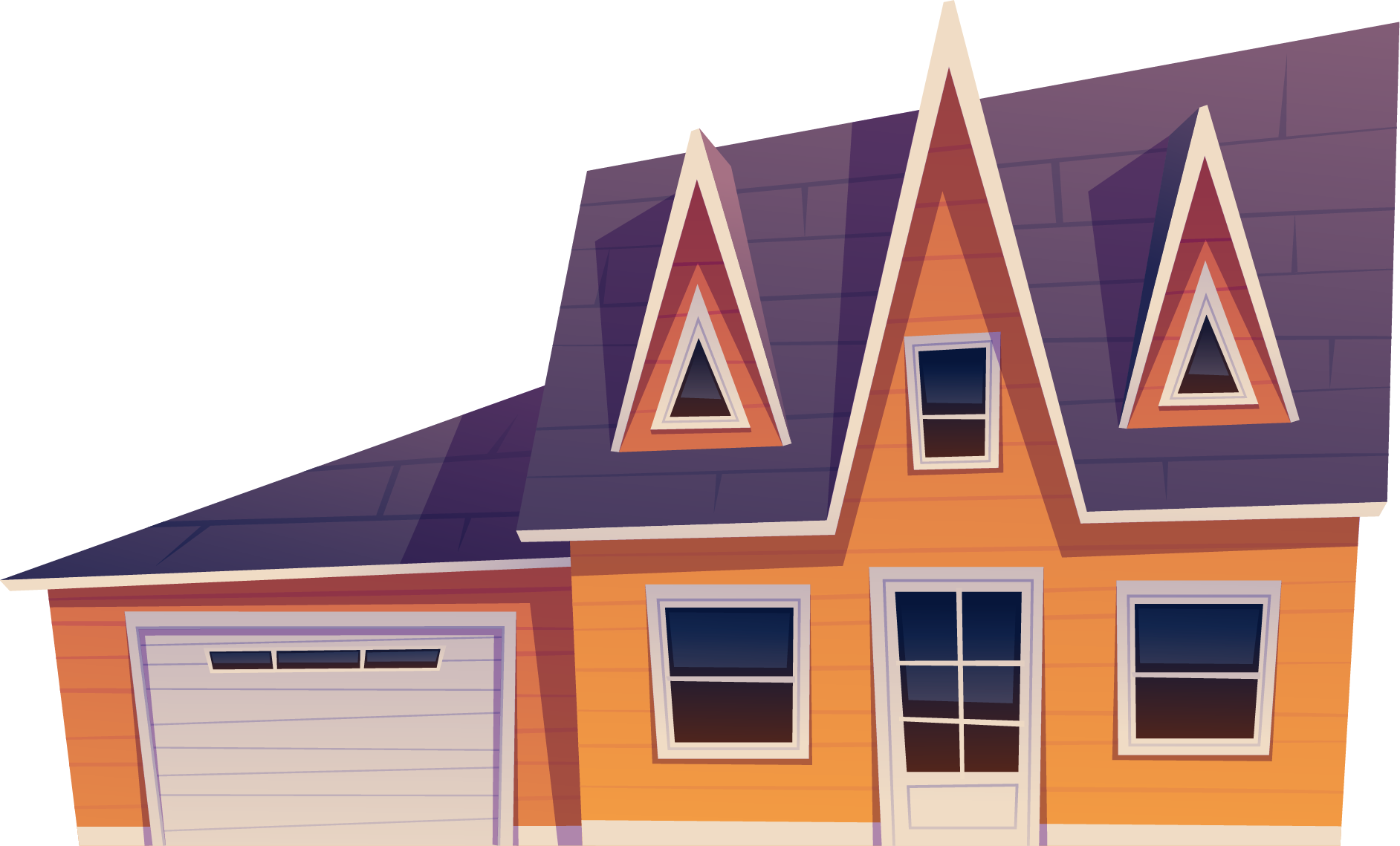 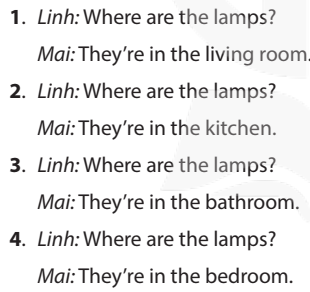 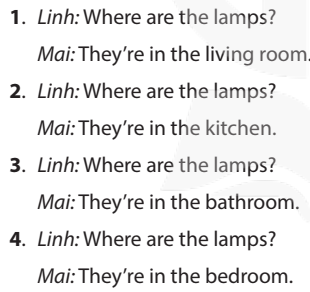 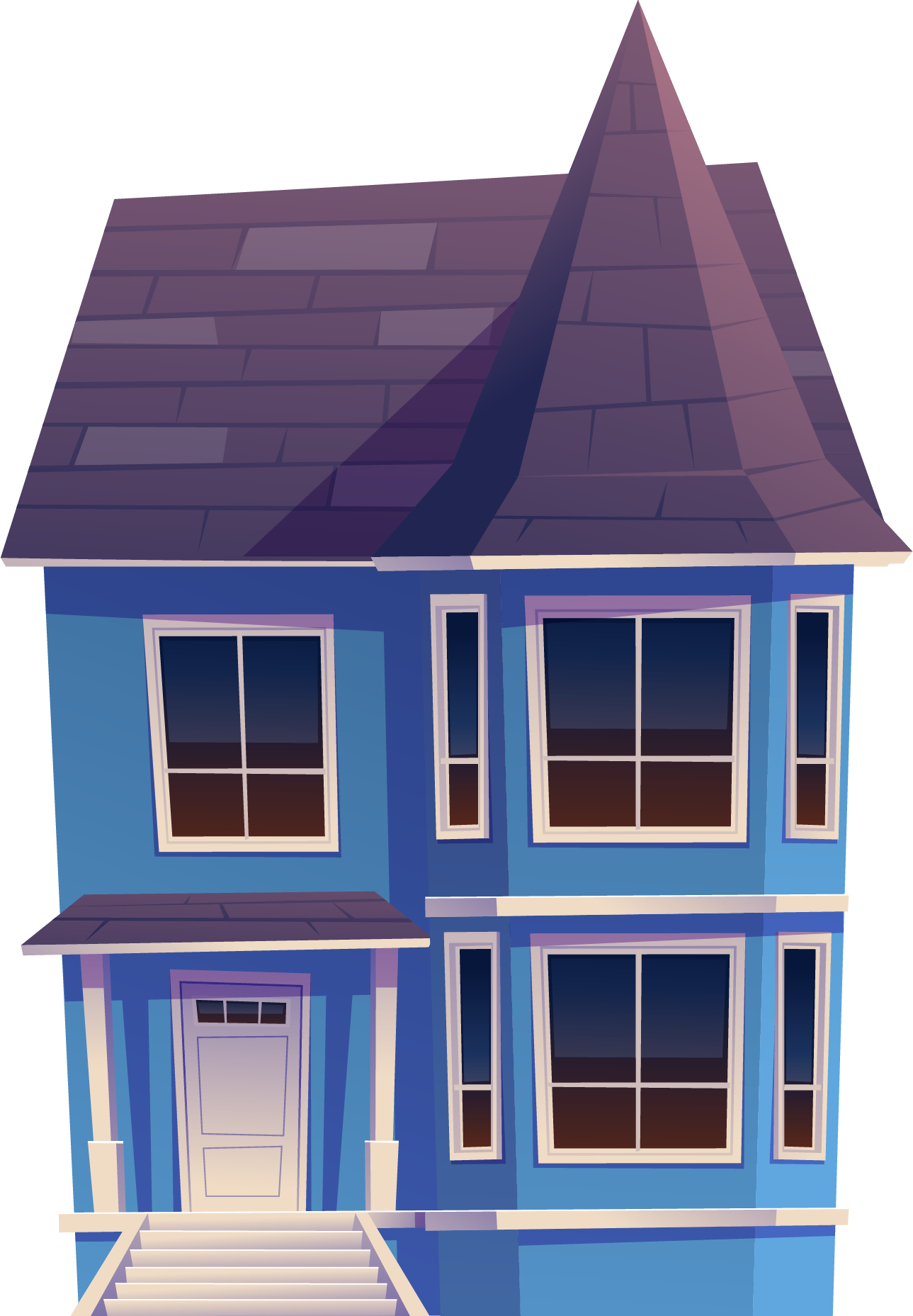 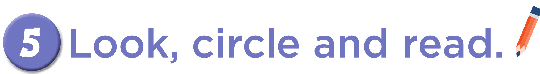 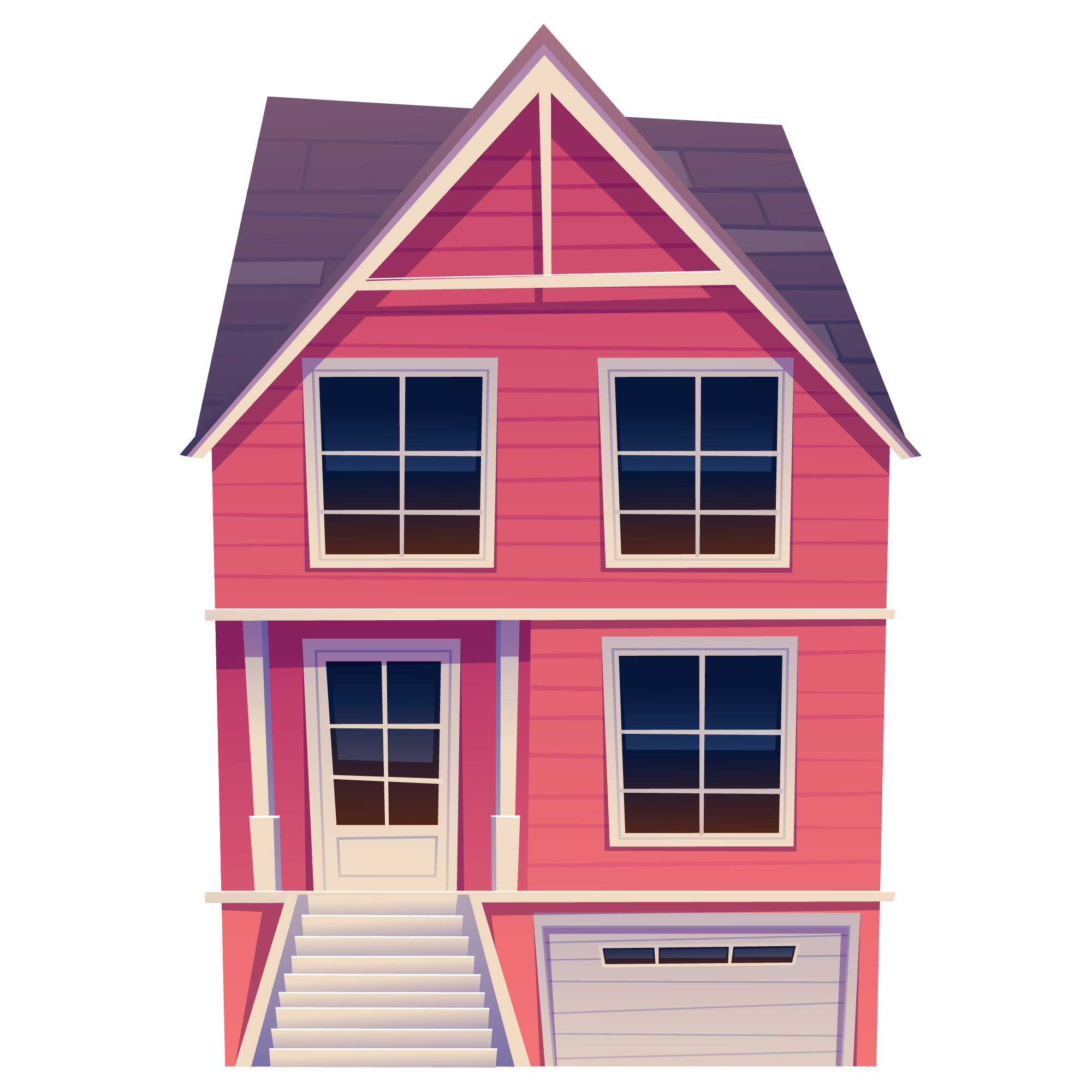 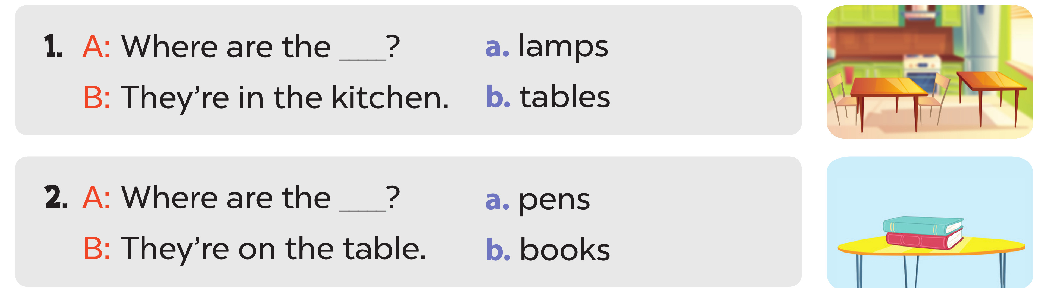 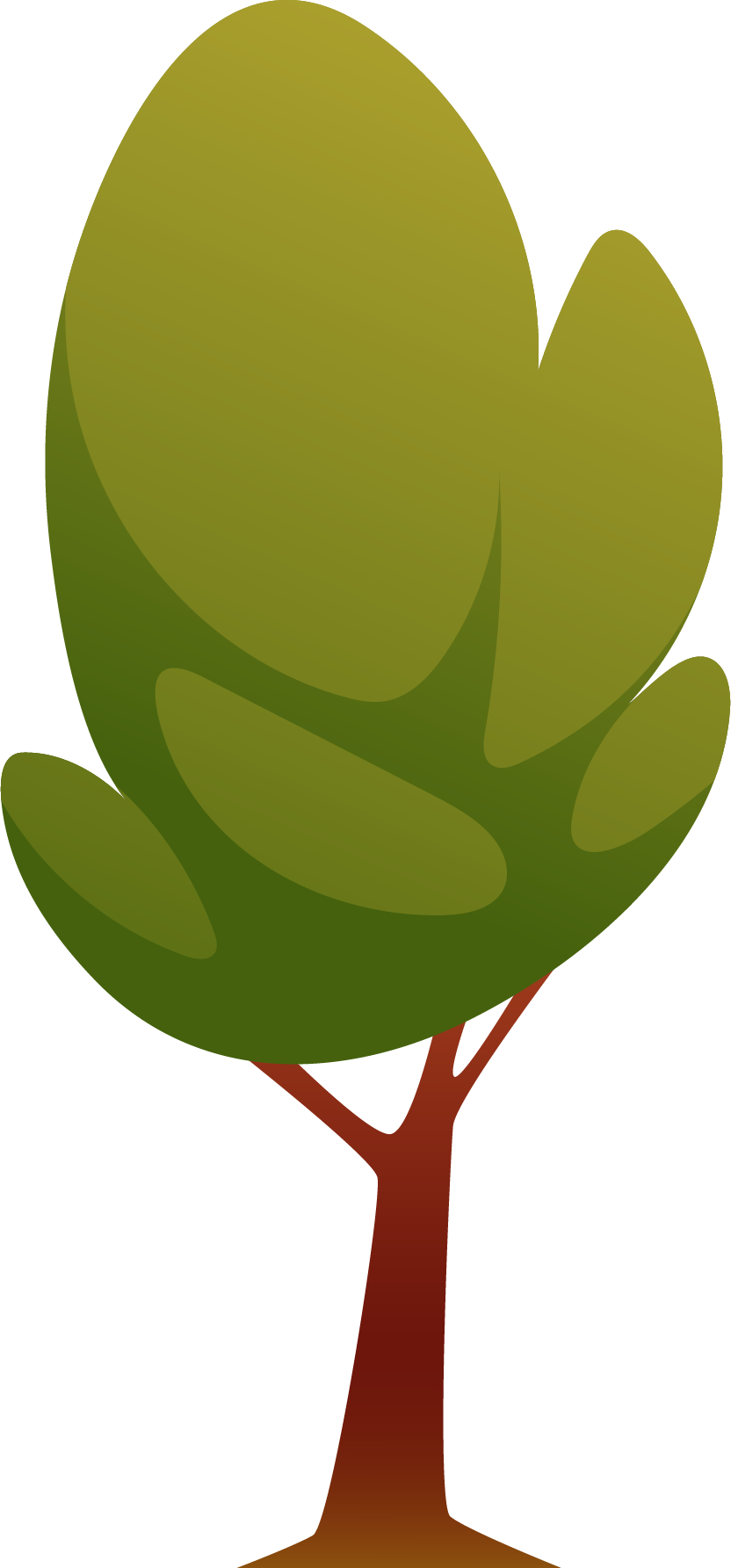 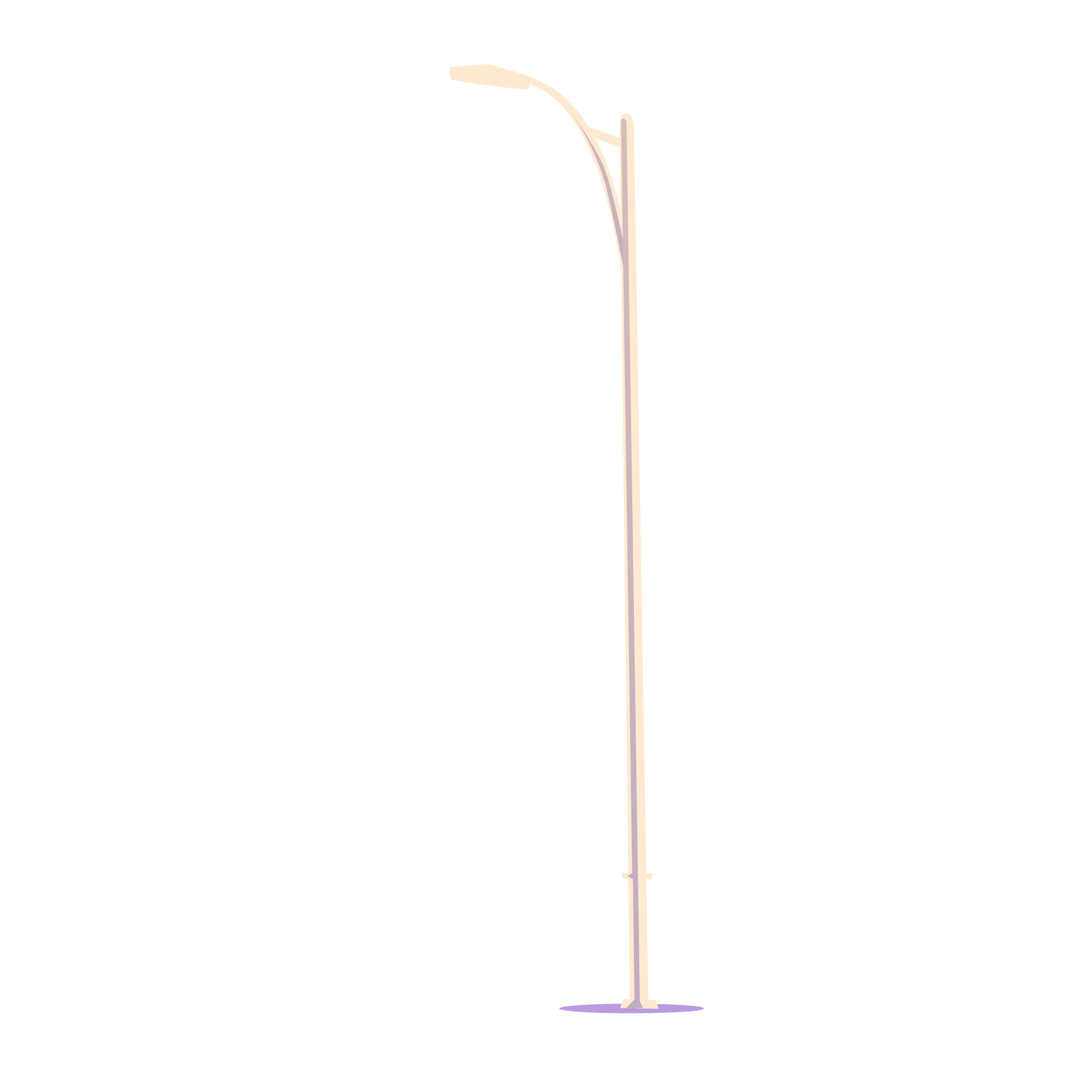 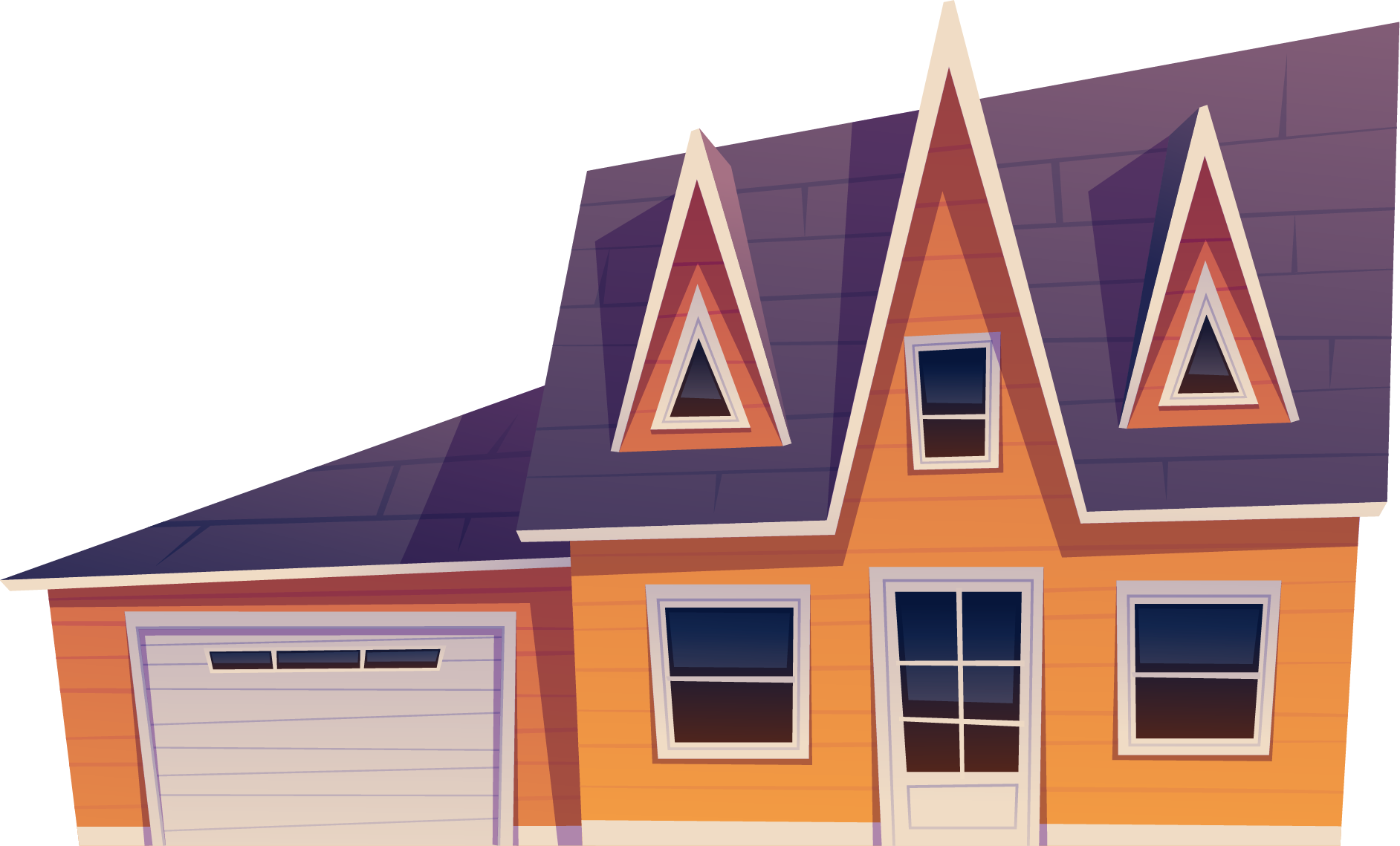 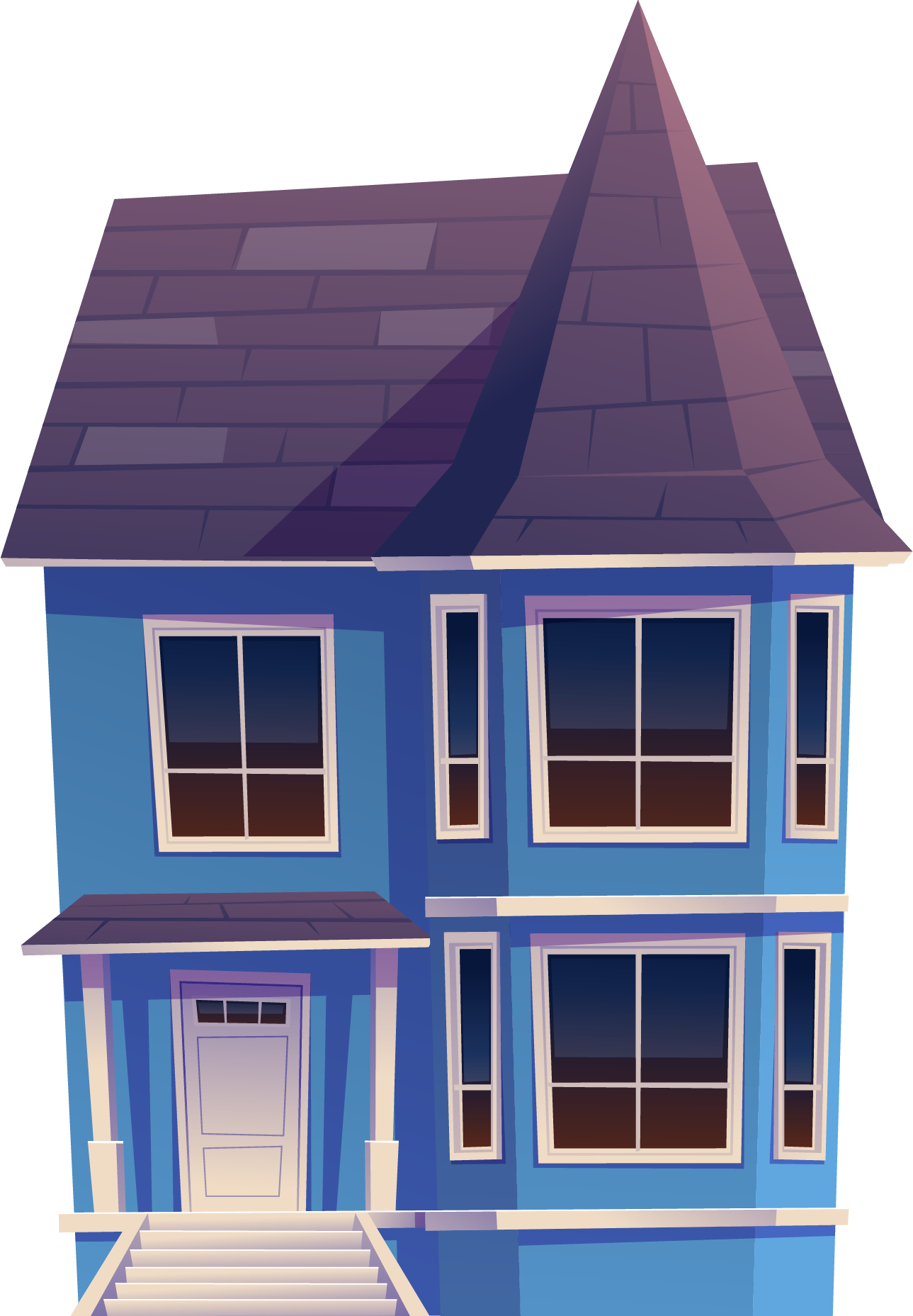 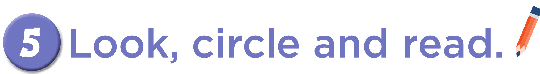 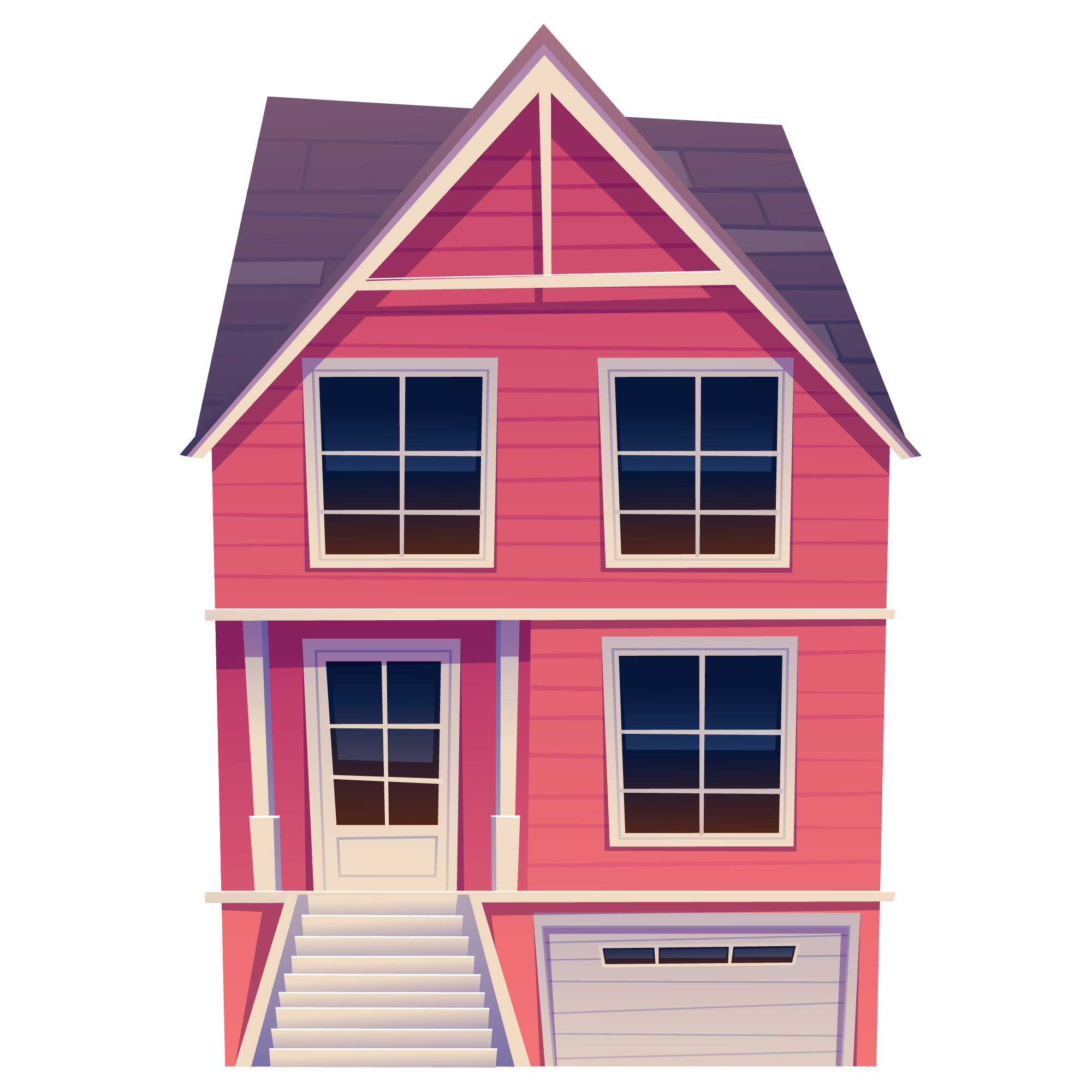 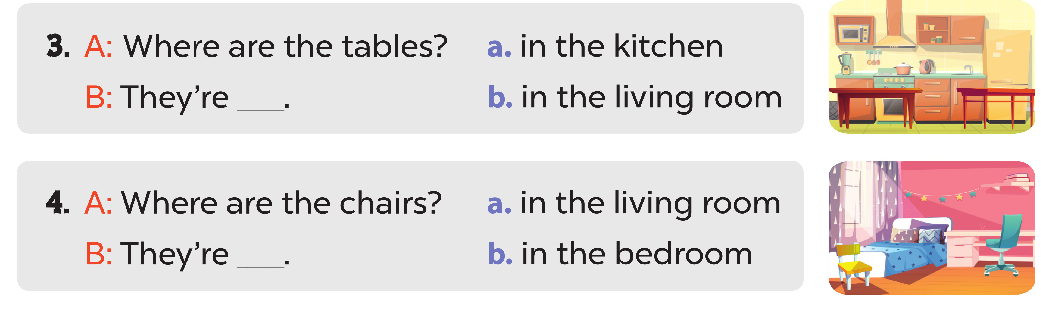 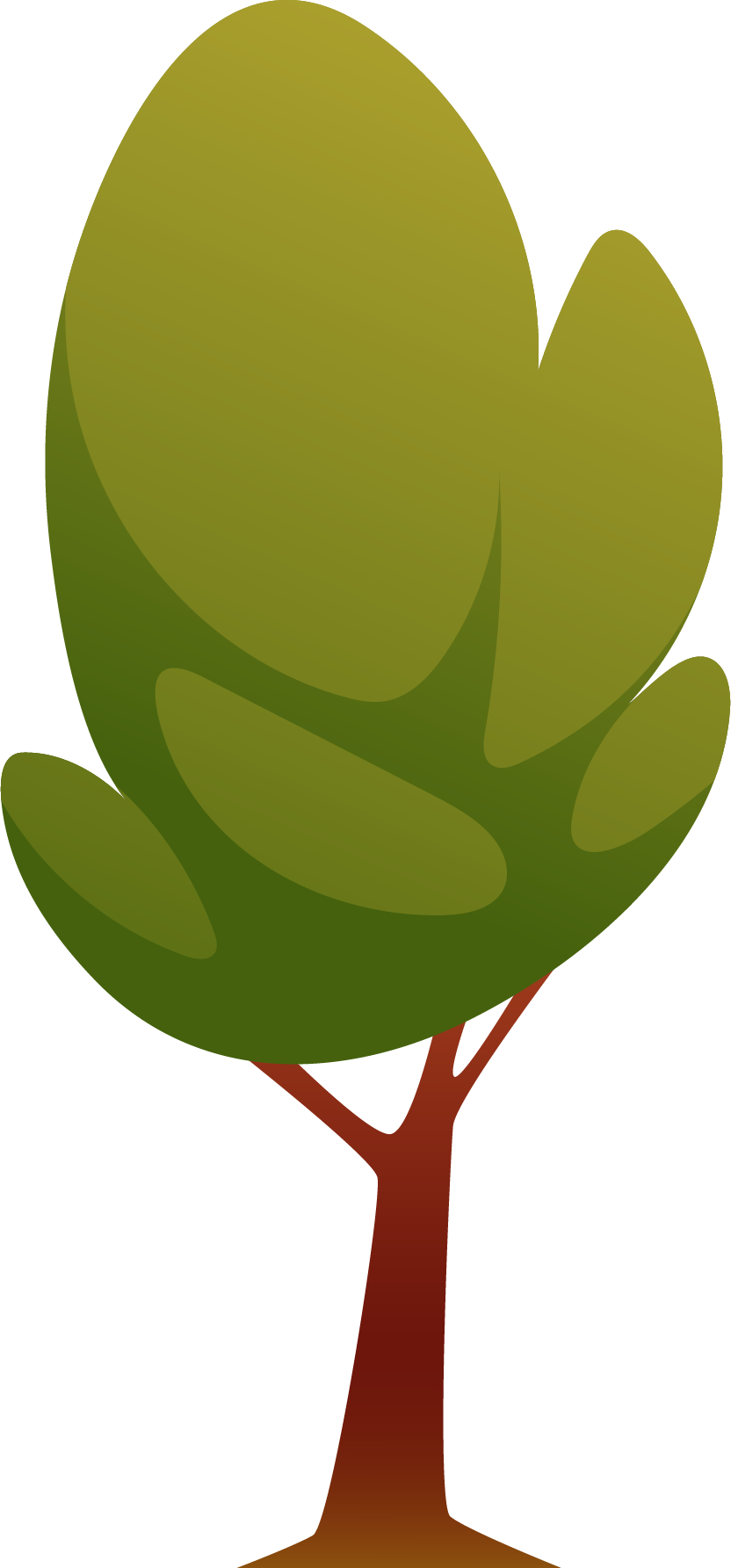 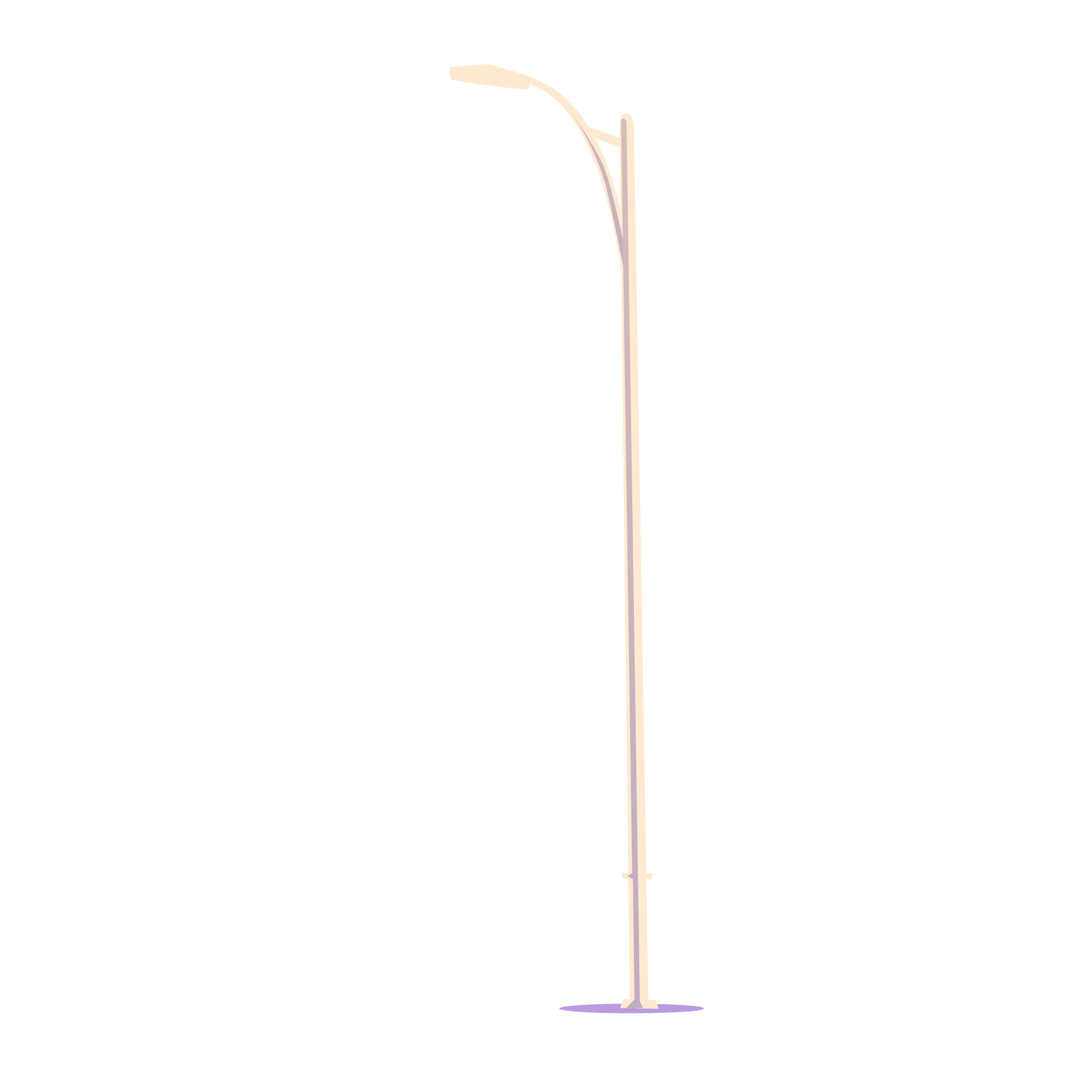 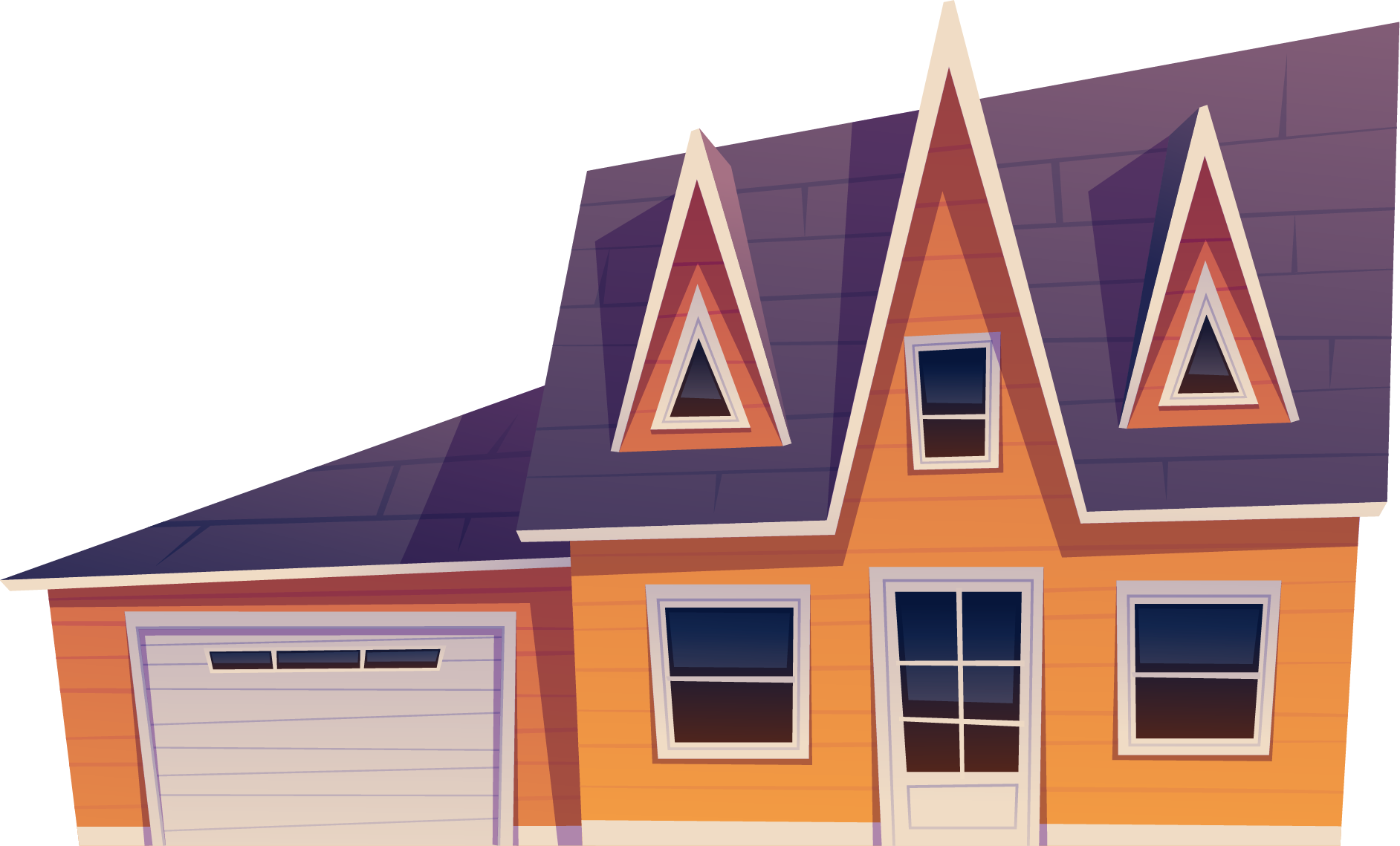 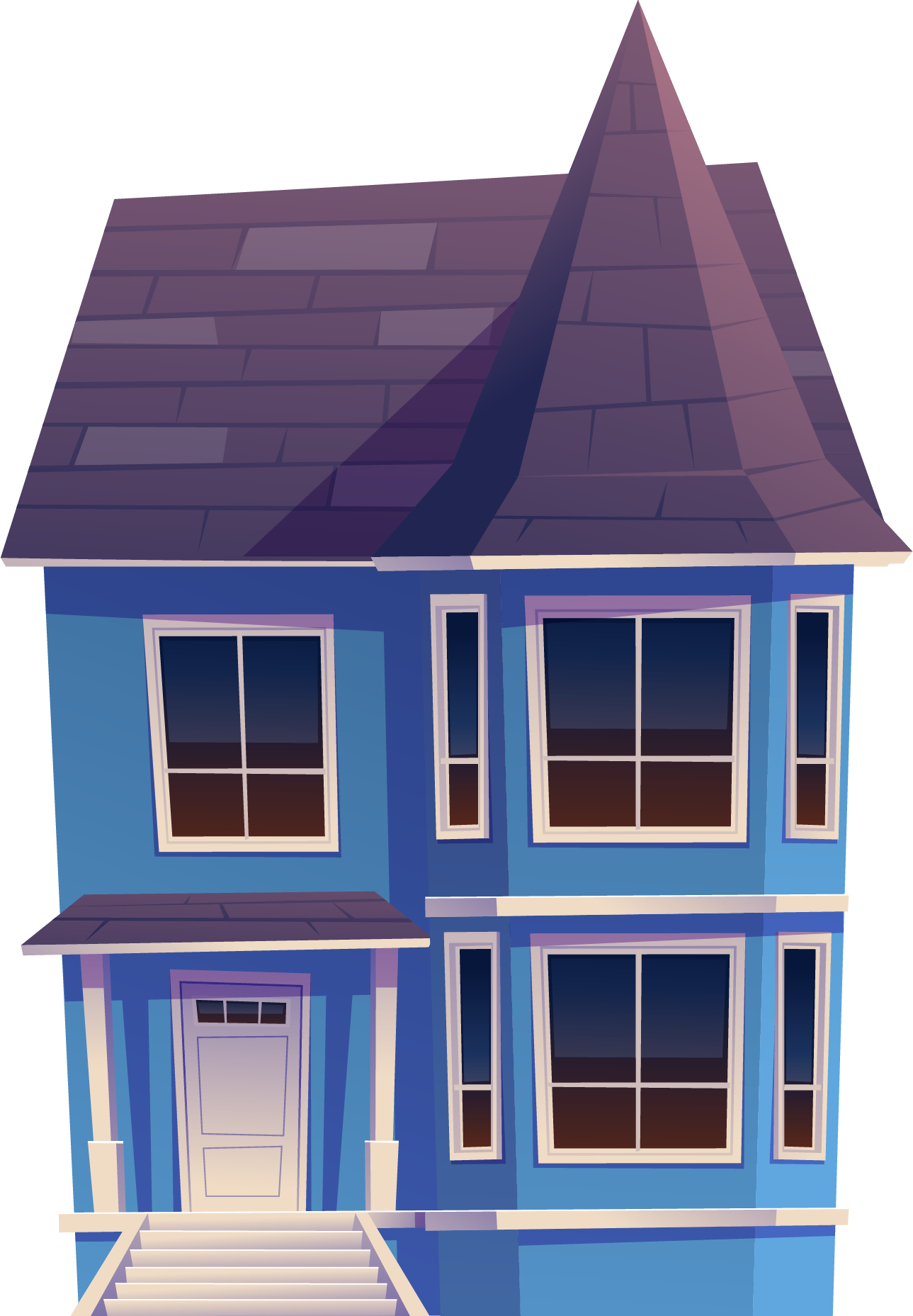 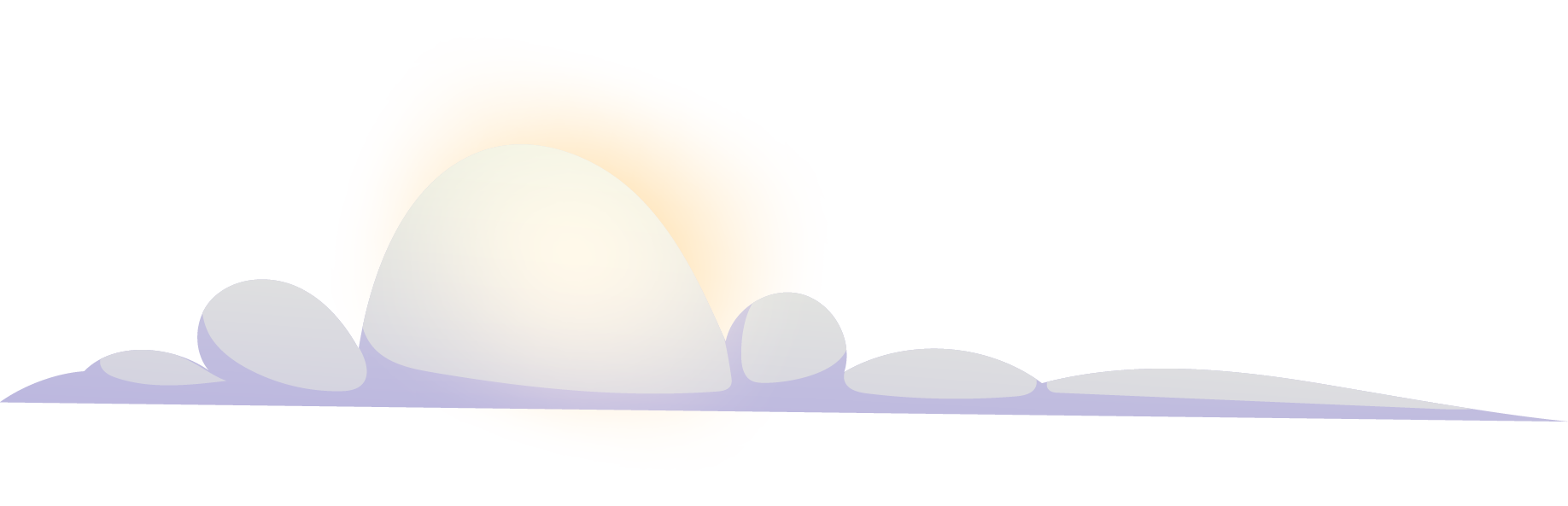 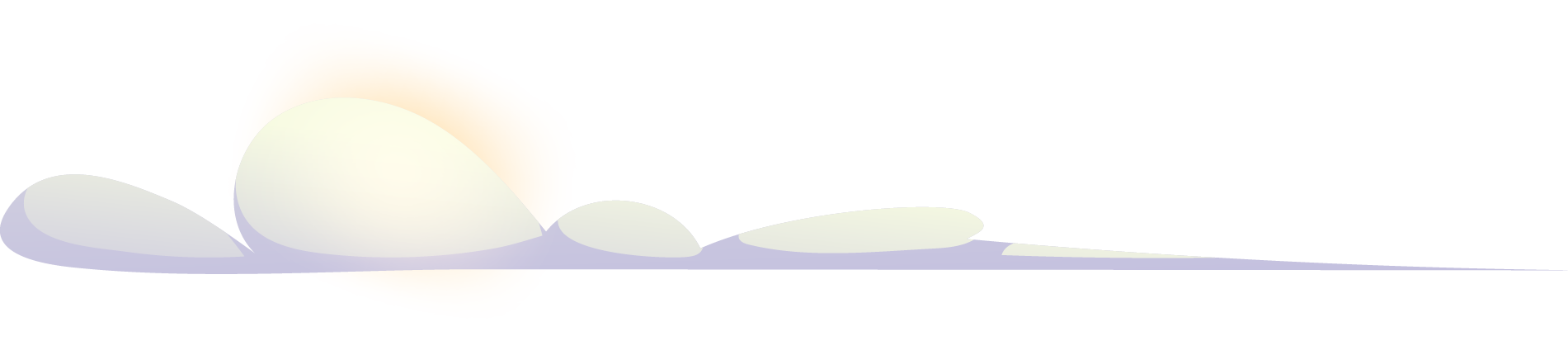 04
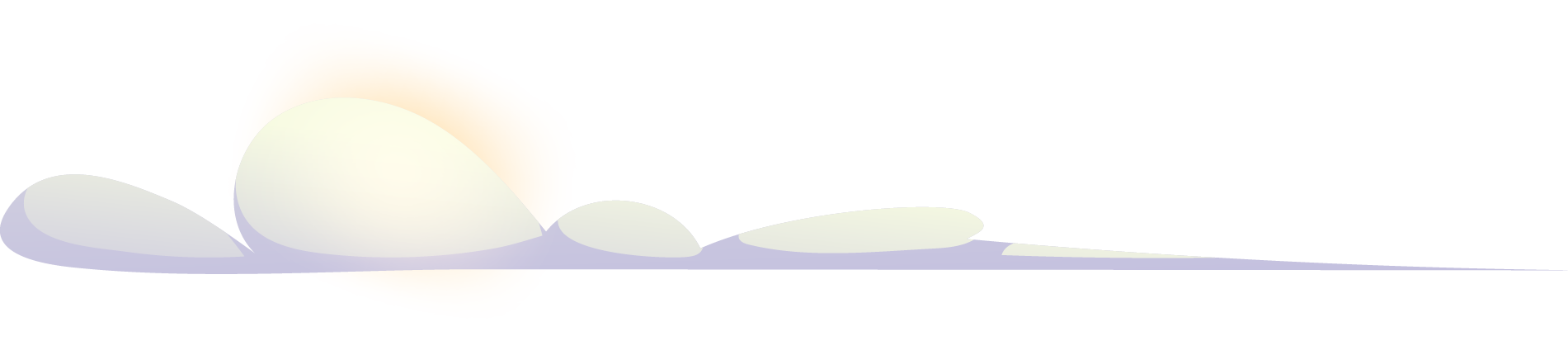 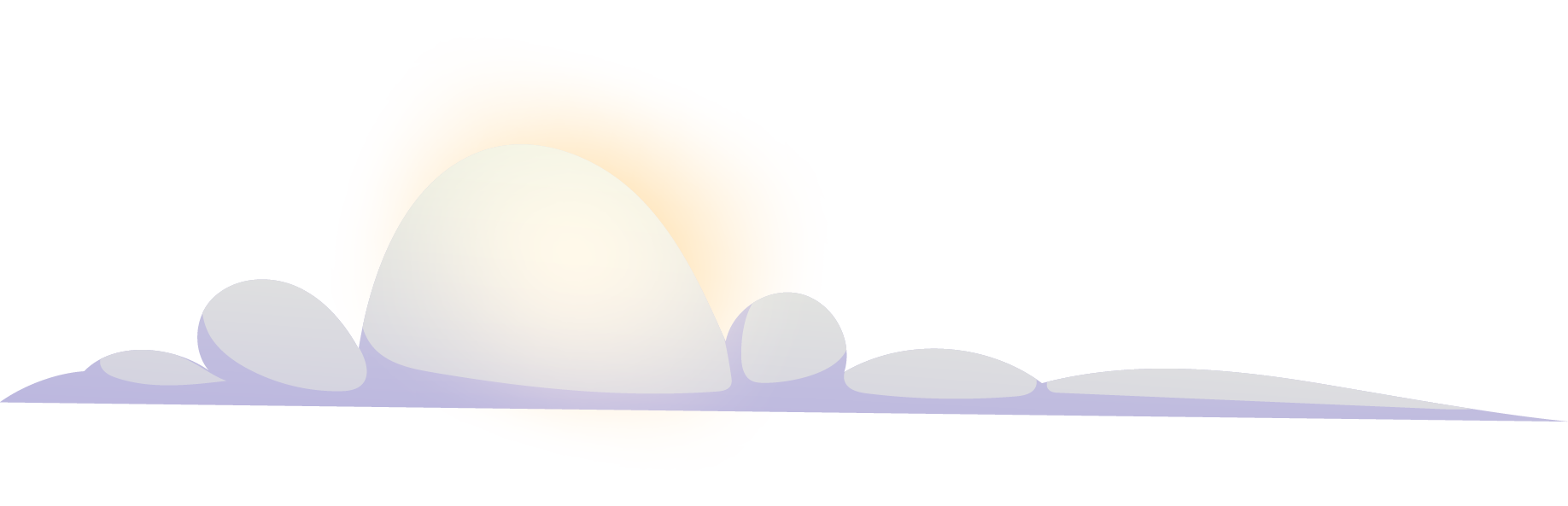 PRACTICE
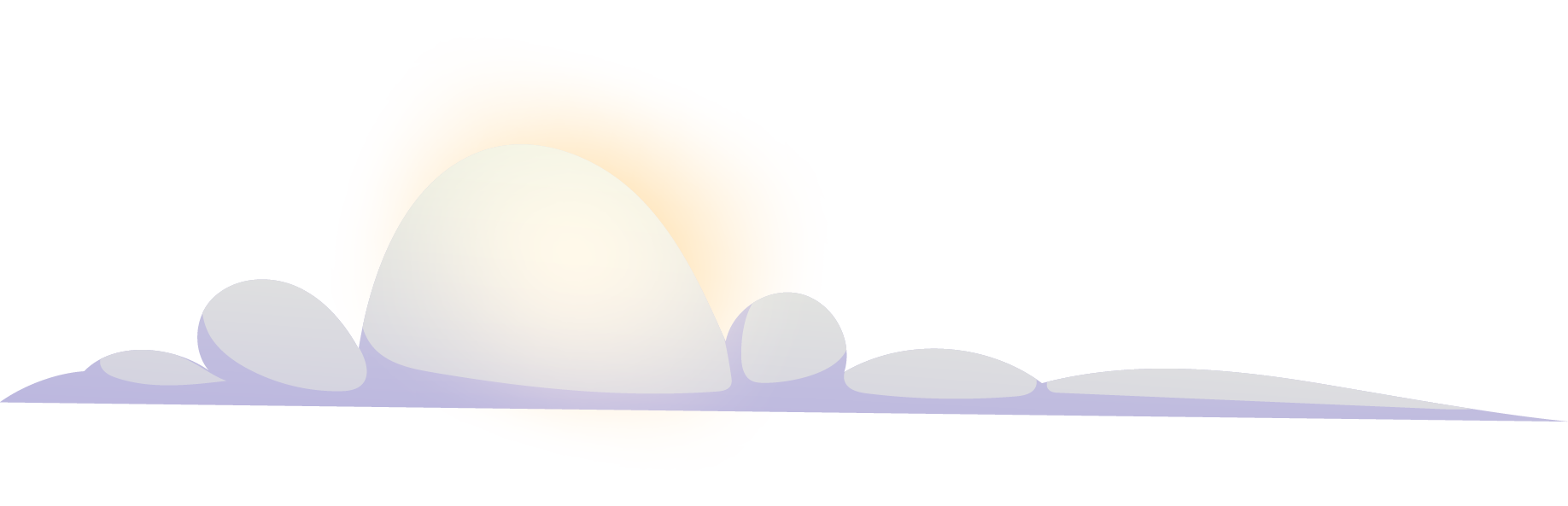 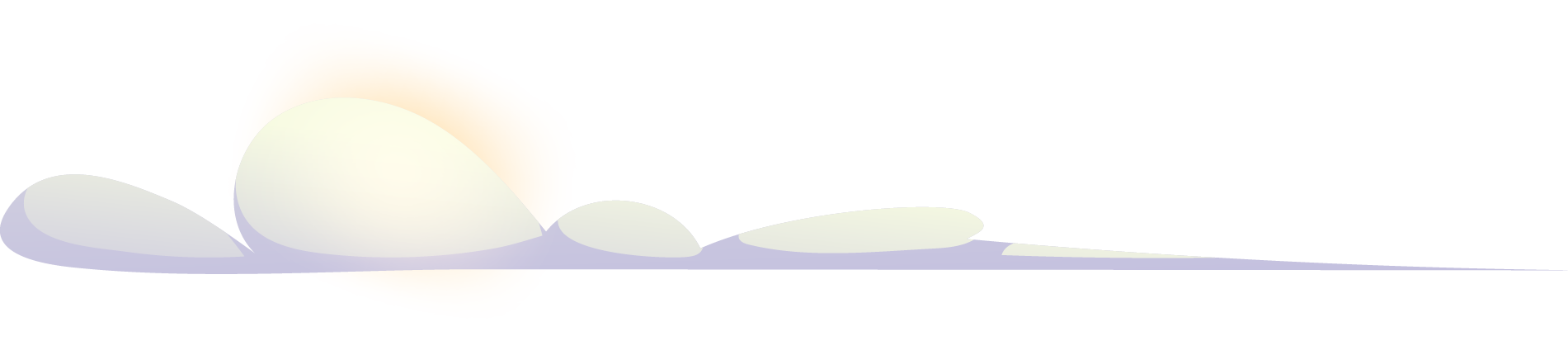 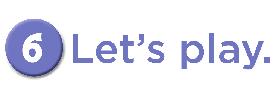 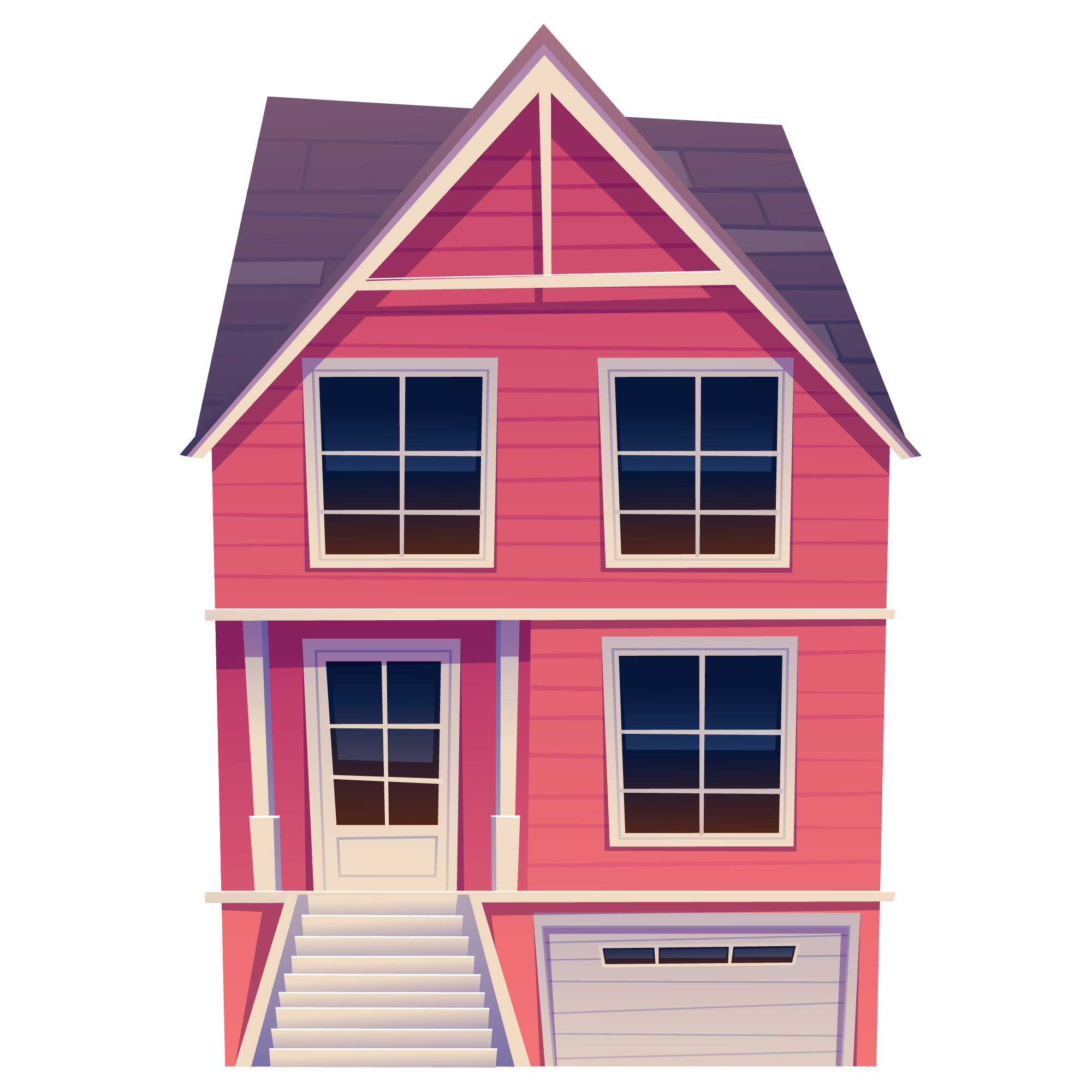 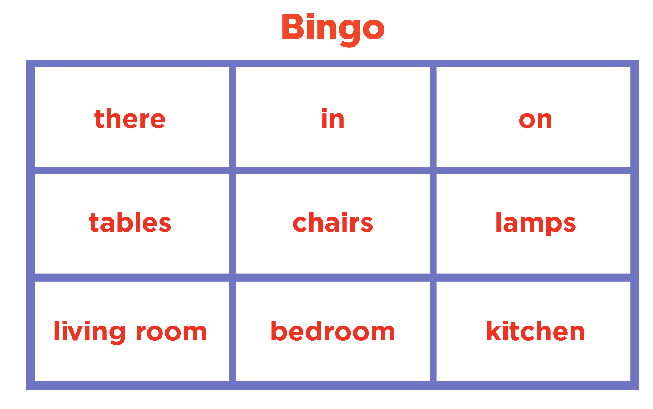 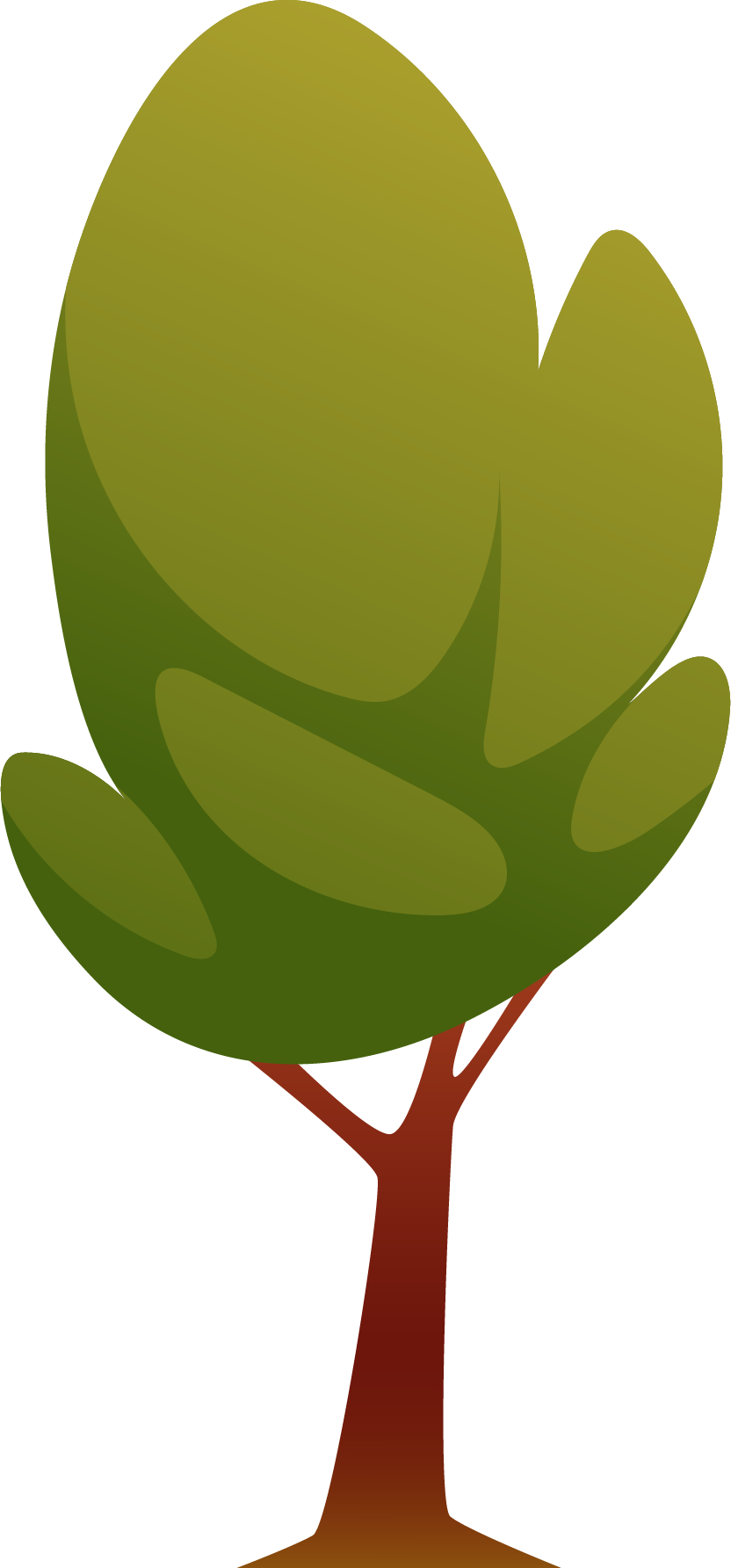 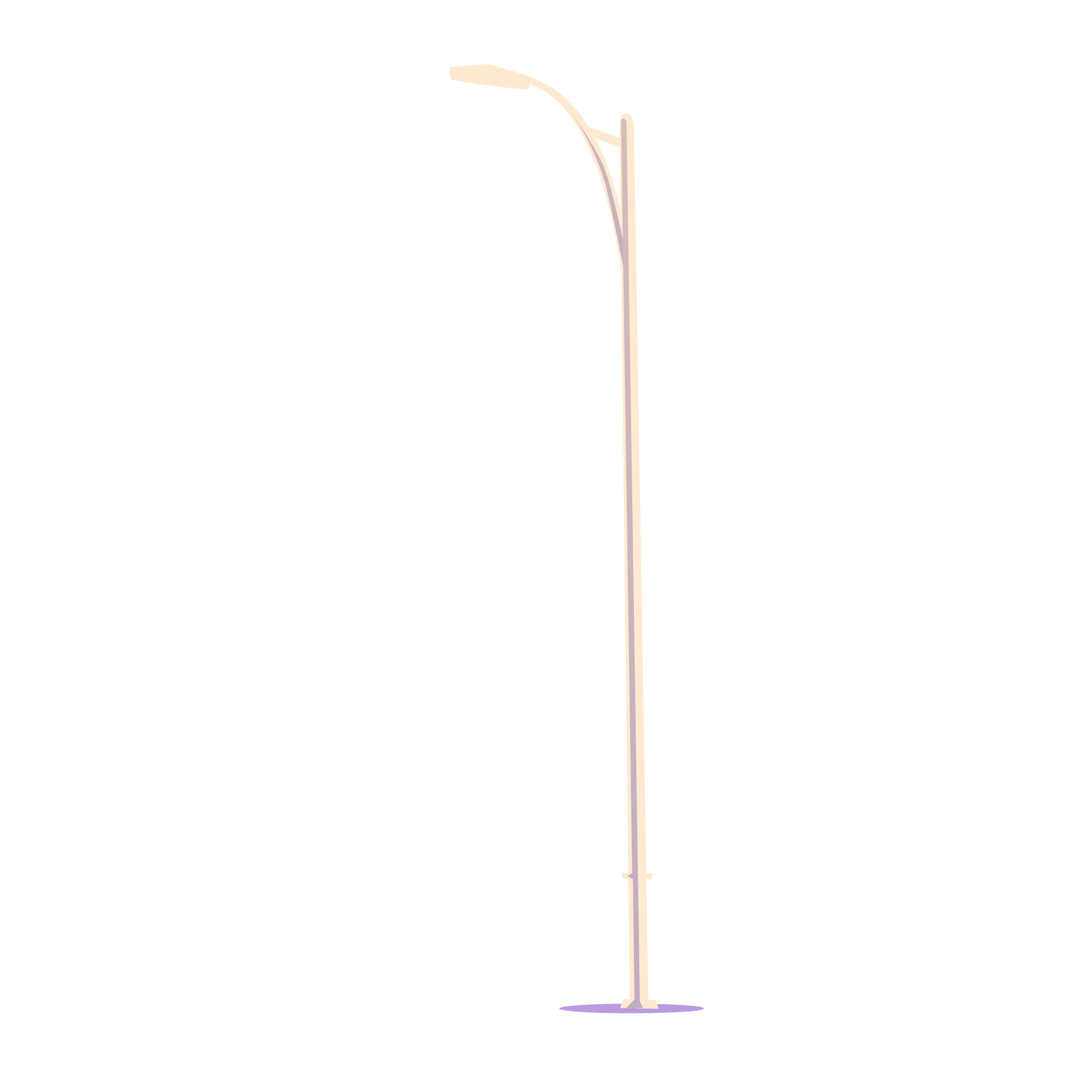 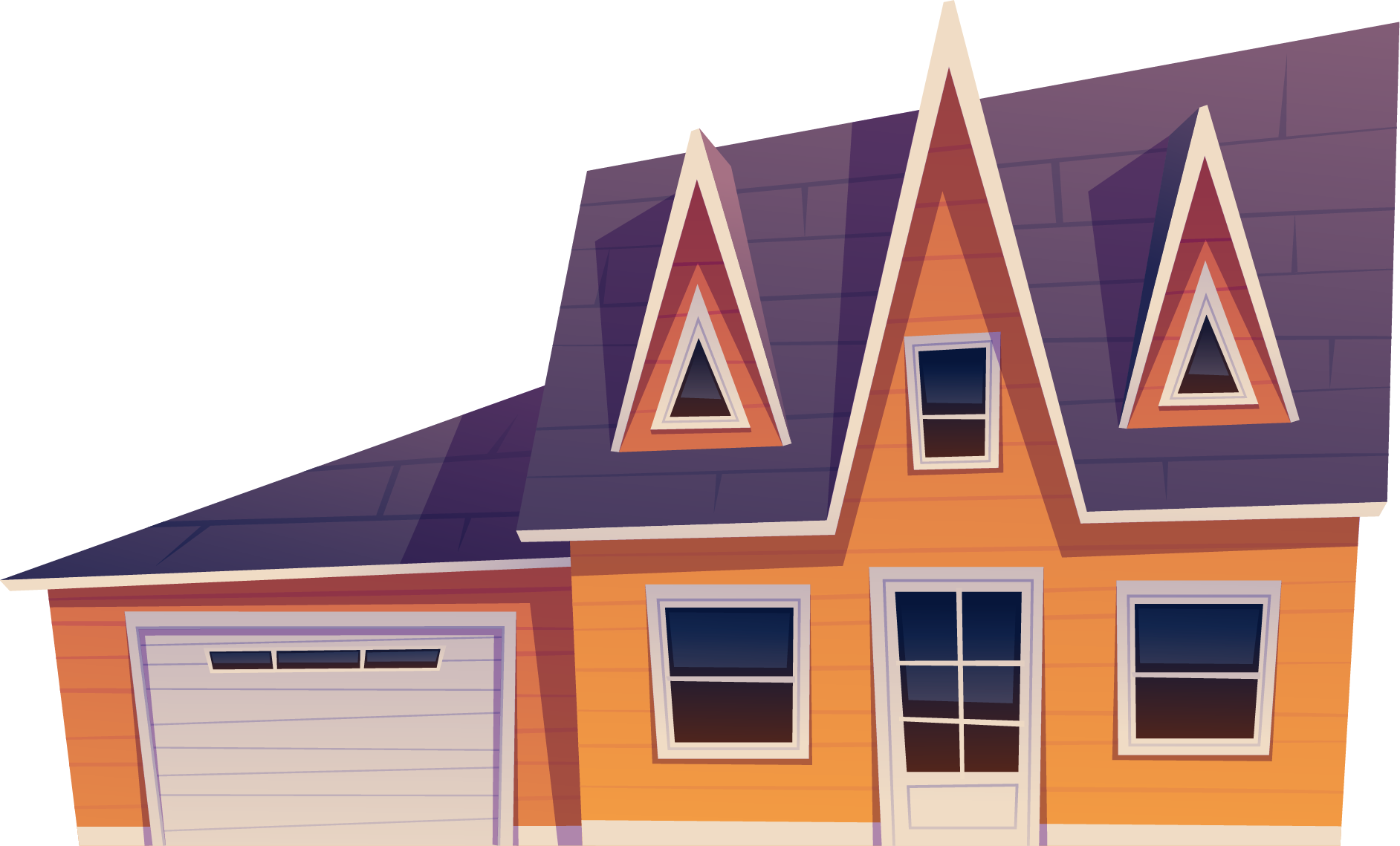 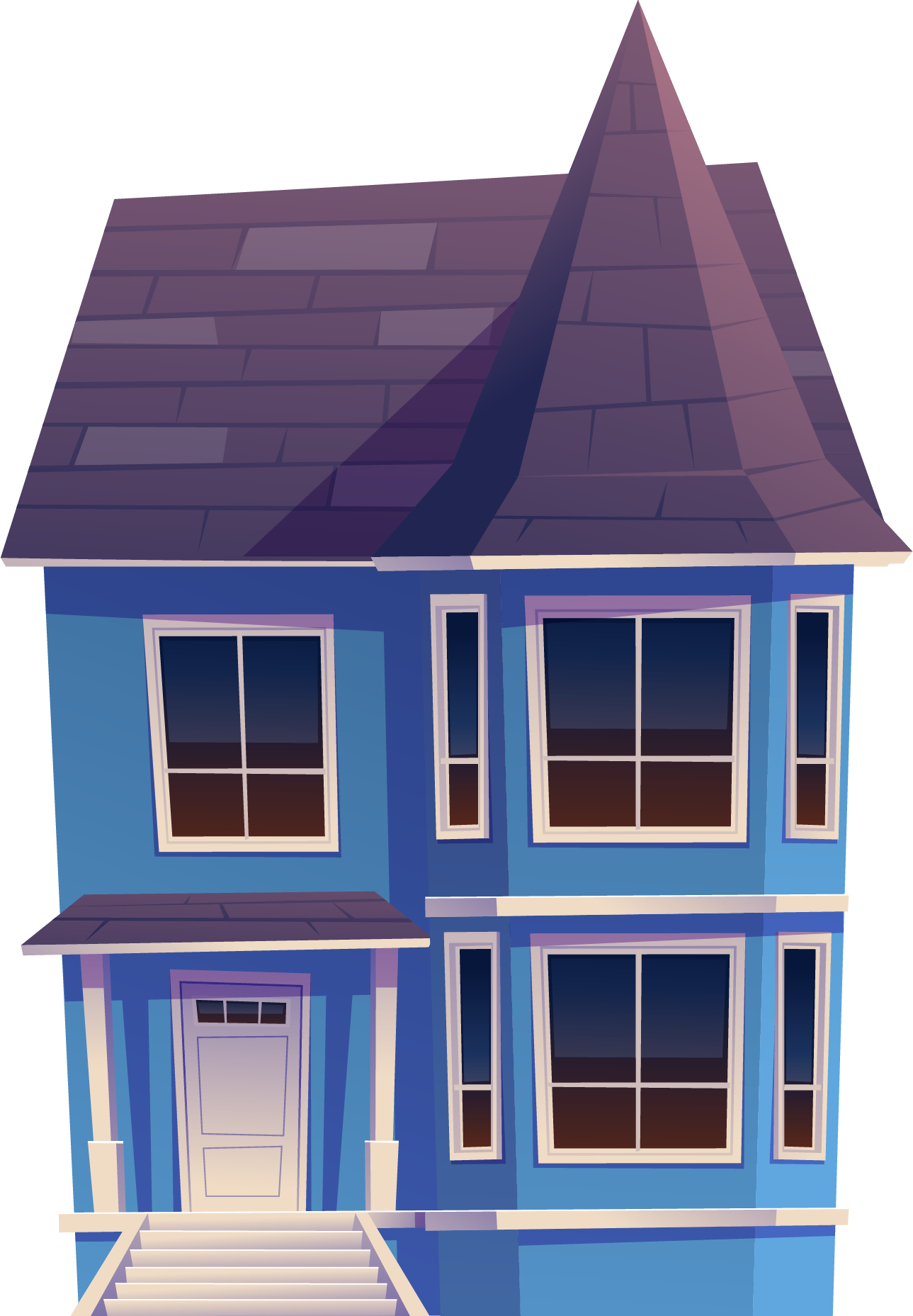 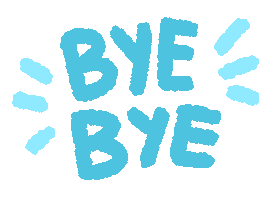